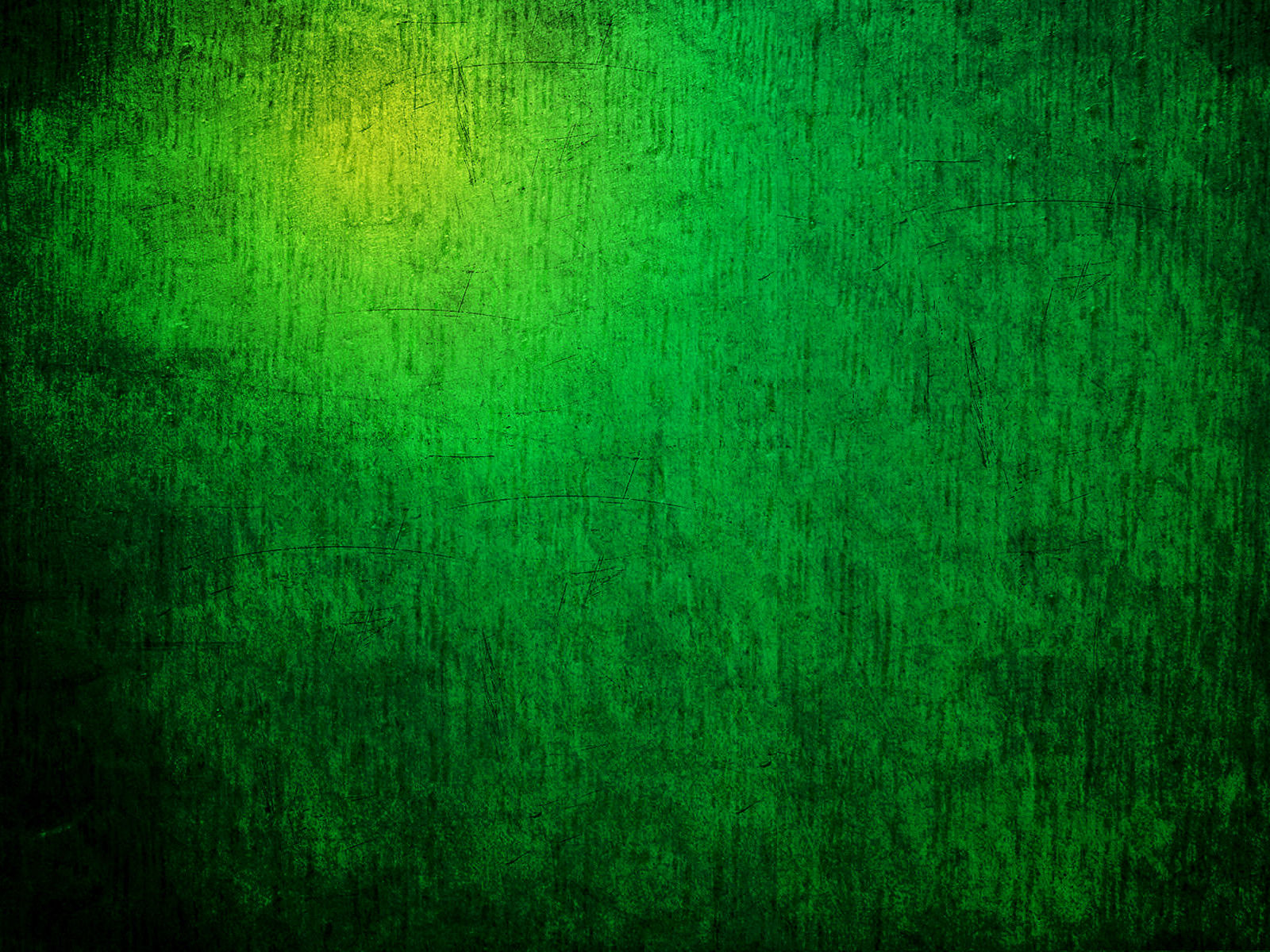 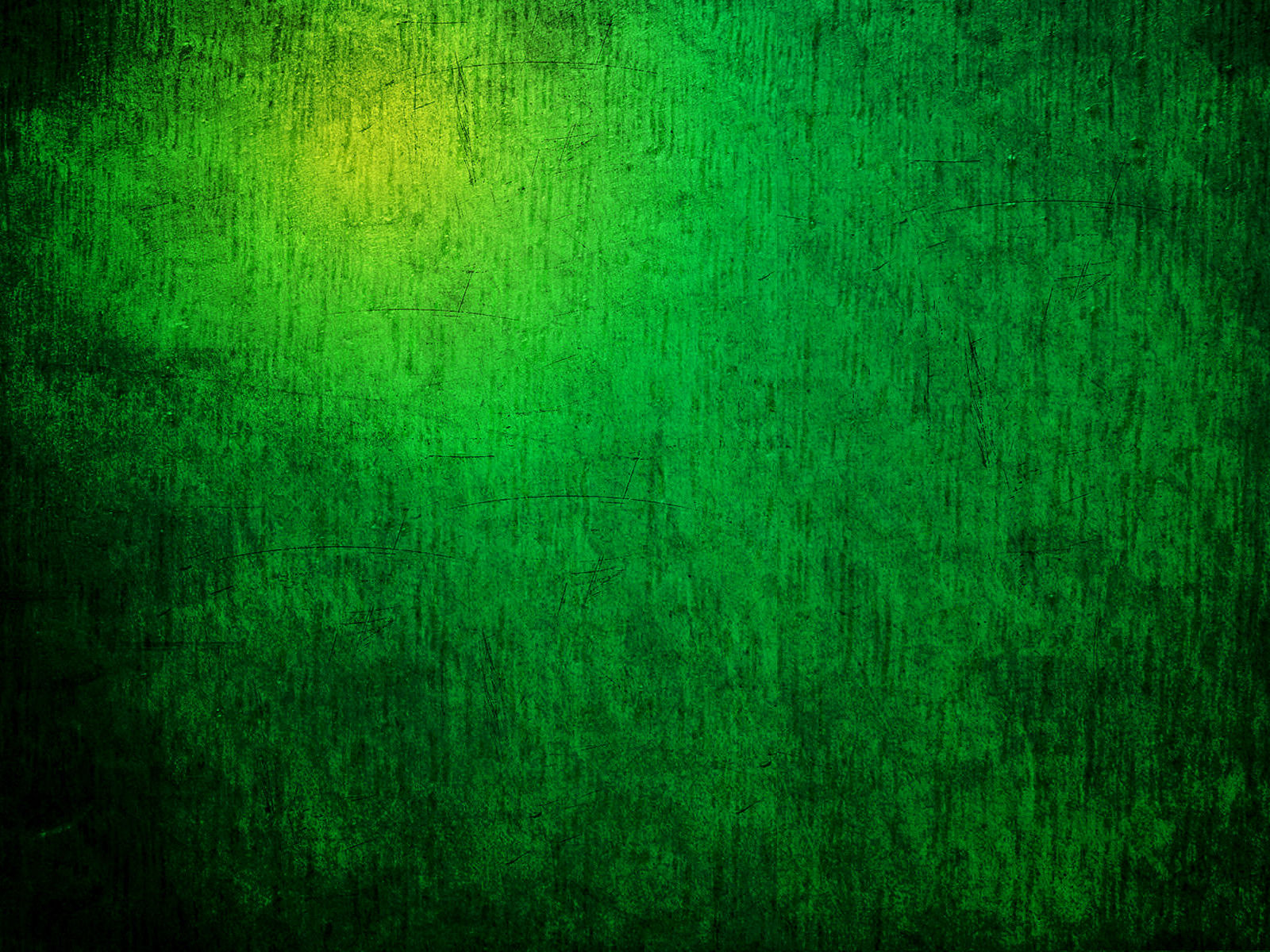 Central Texas Iris Society
Virtual Iris Show

April 17, 2021
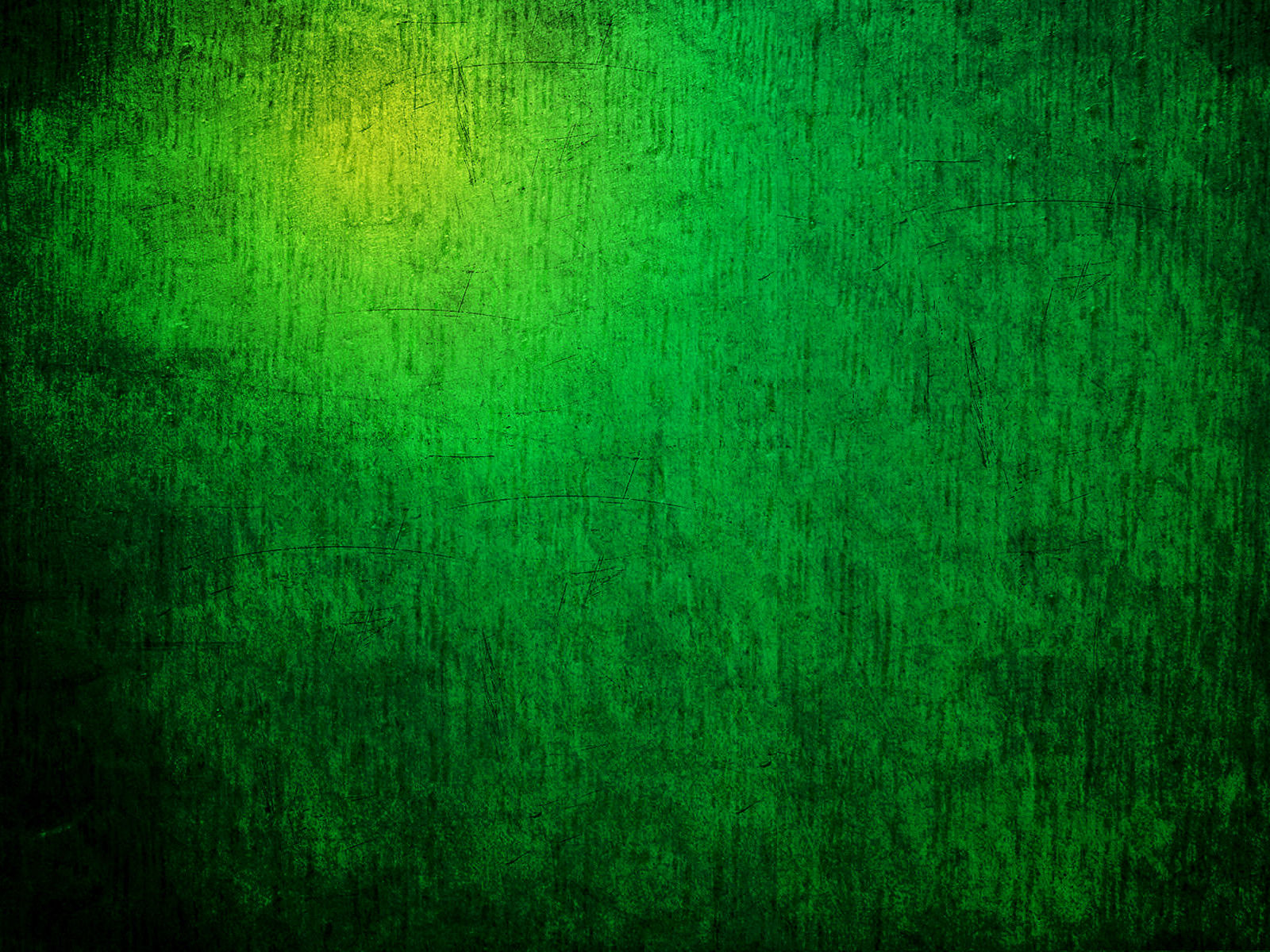 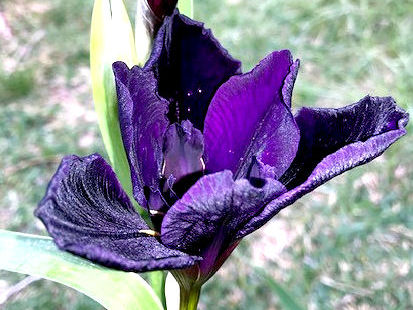 ‘Black Gamecock’ (LA) - Nelwyn Persky
CTIS
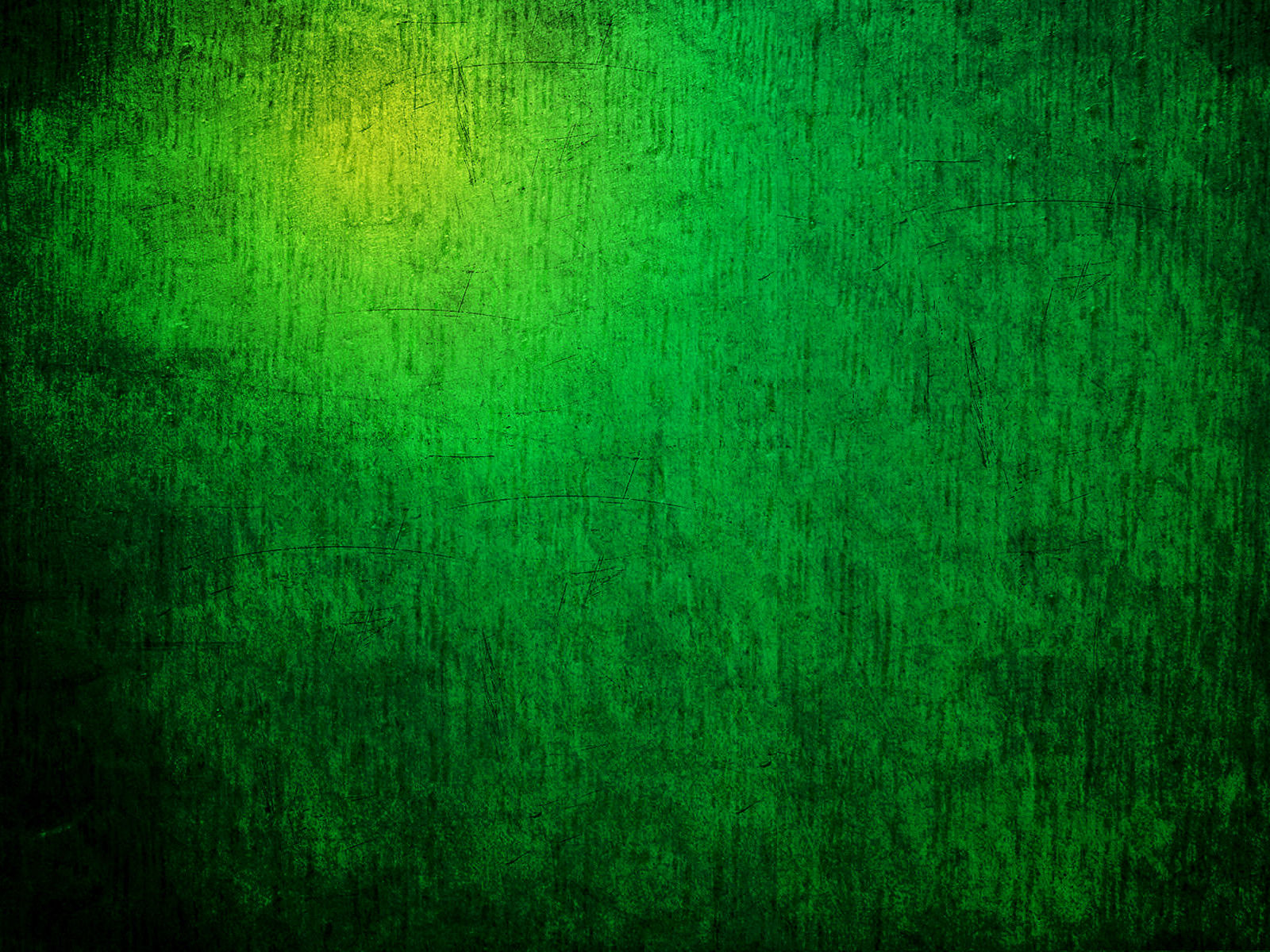 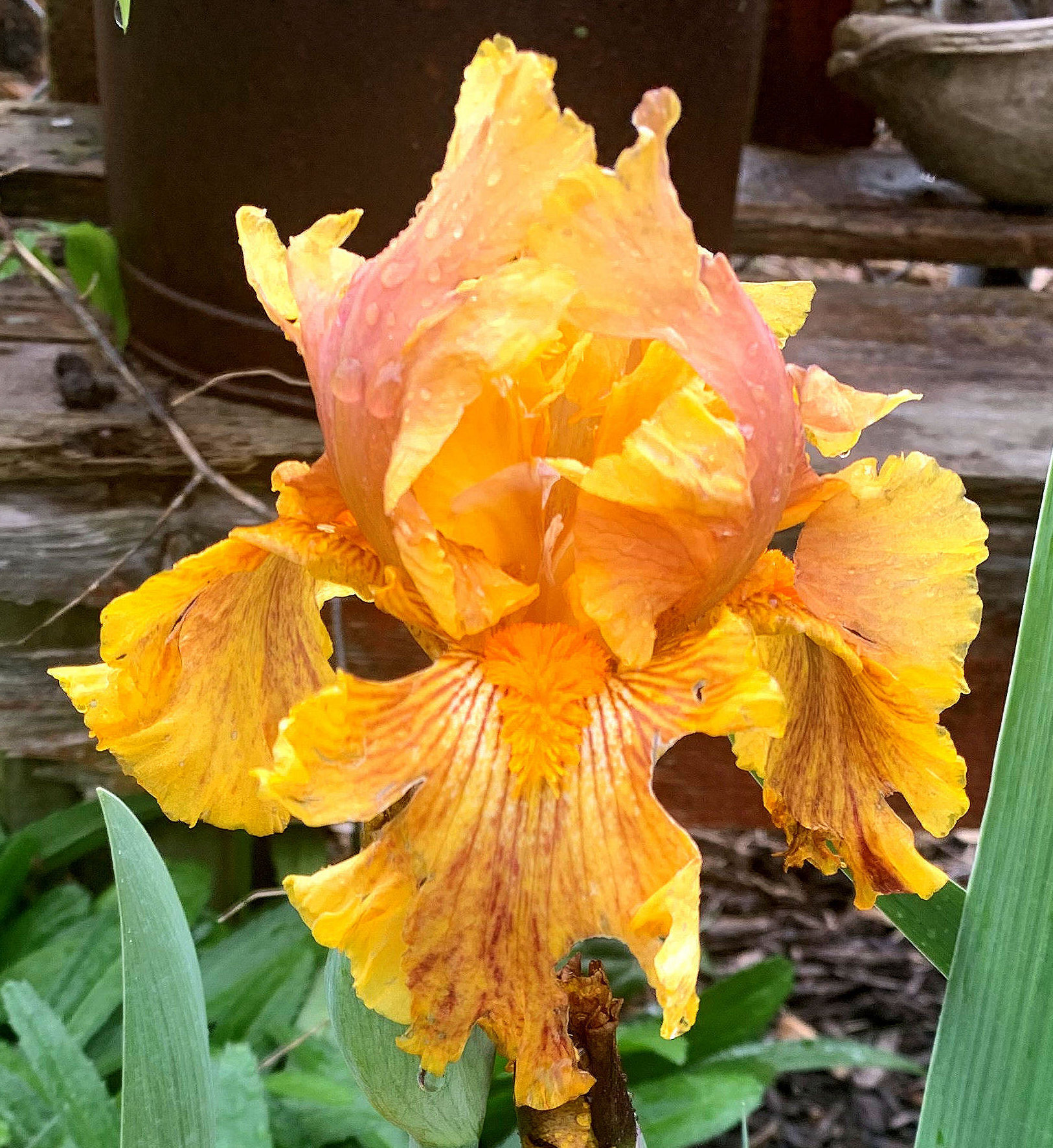 'Camera Ready' - Joan Ervin
CTIS
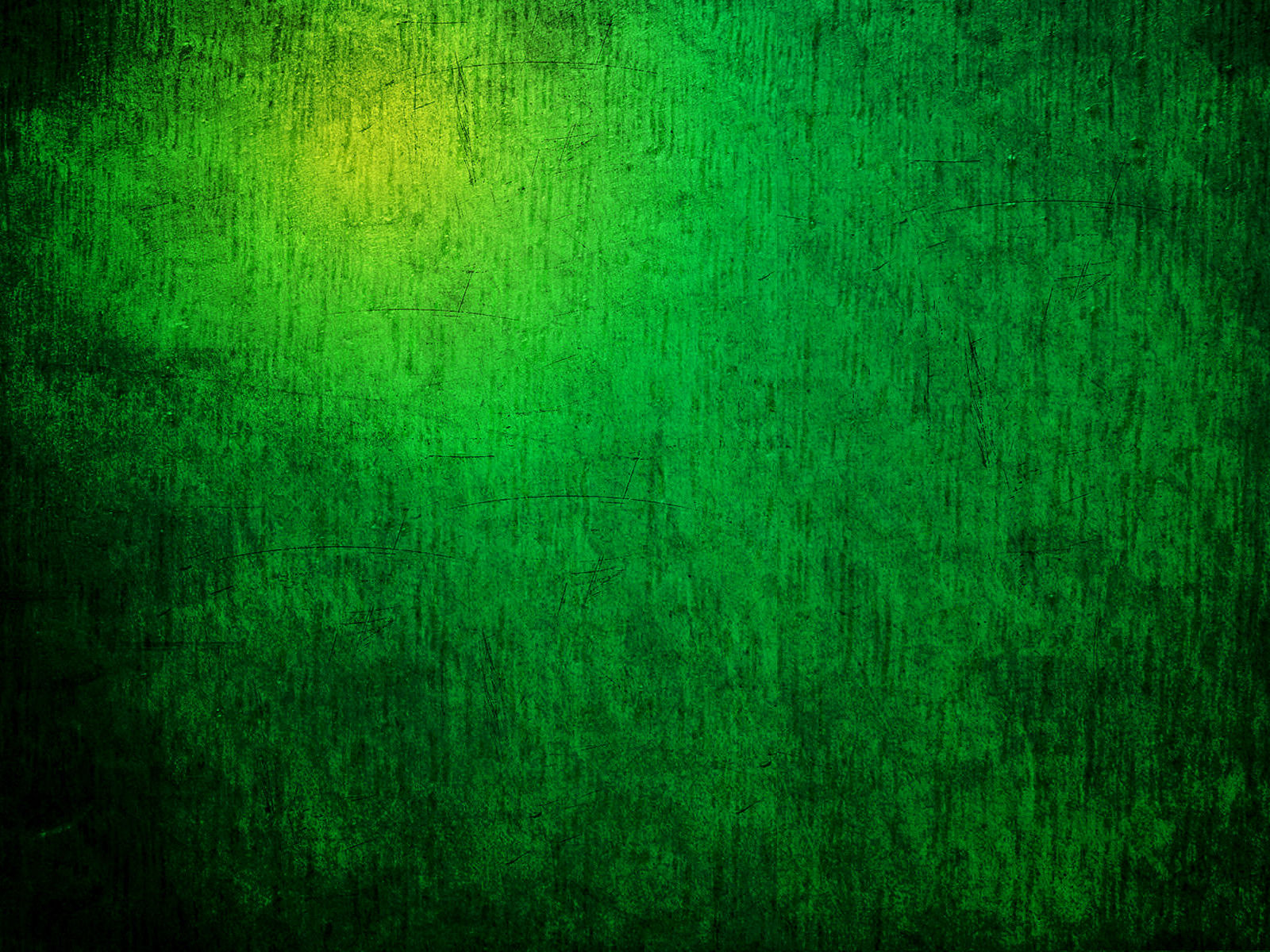 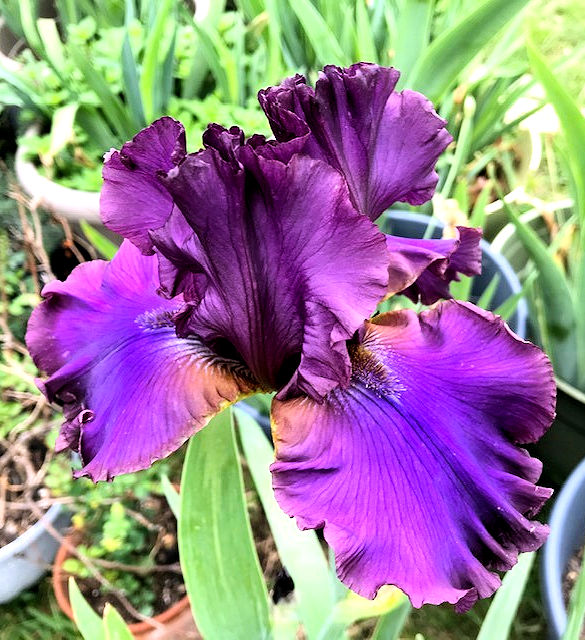 'Cantina' - Nelwyn Persky
CTIS
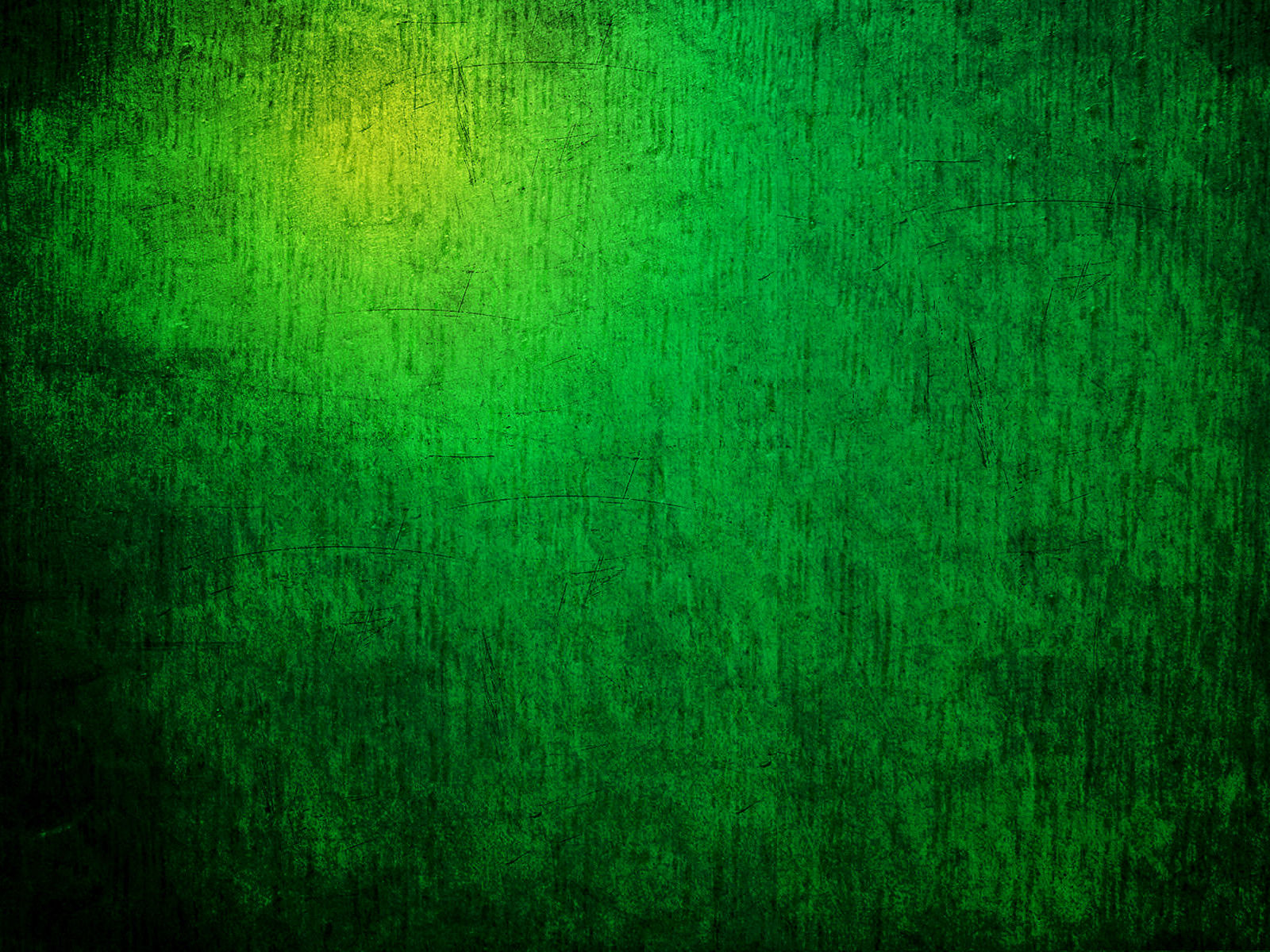 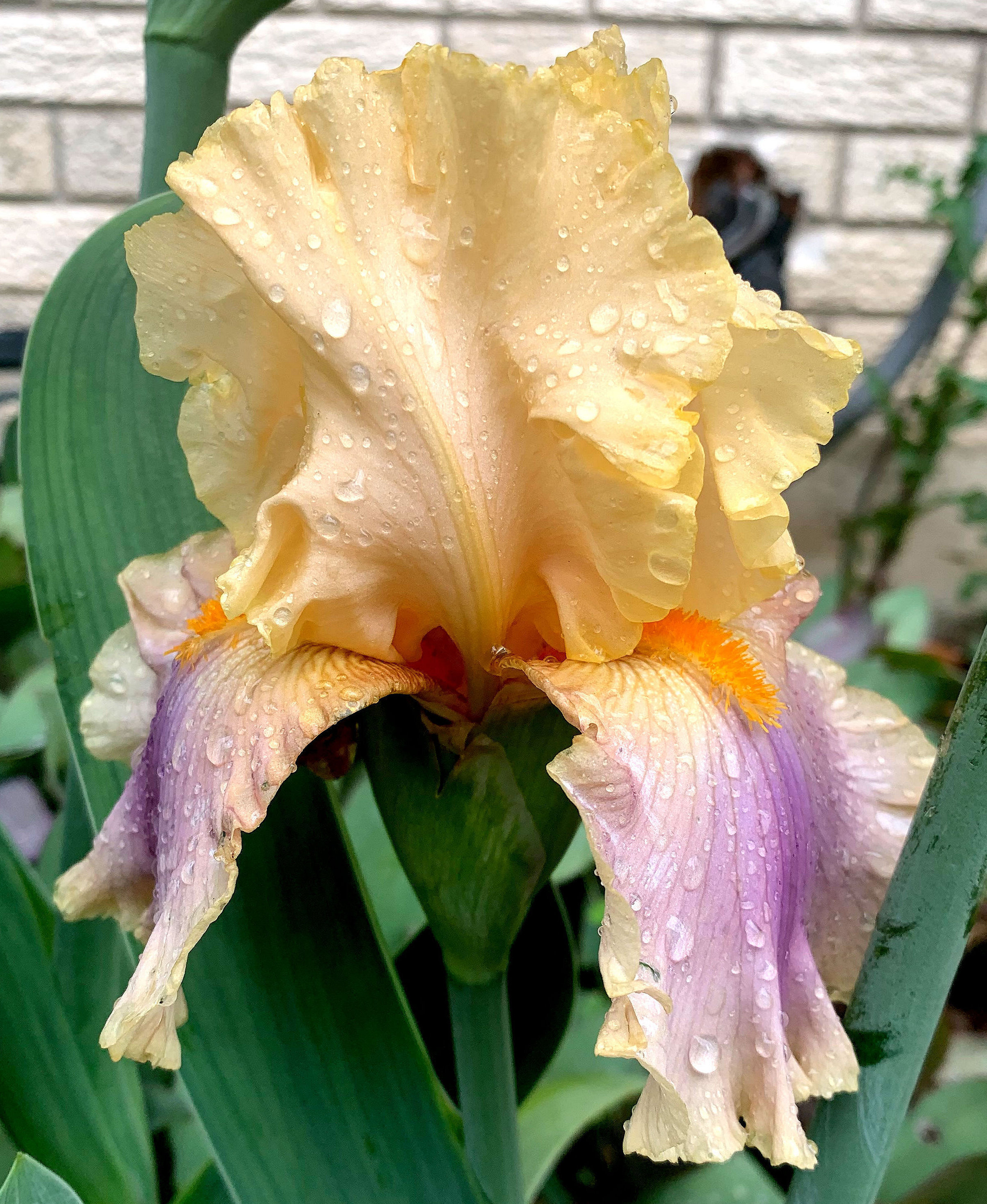 'Chinook Arch' - Joan Ervin
CTIS
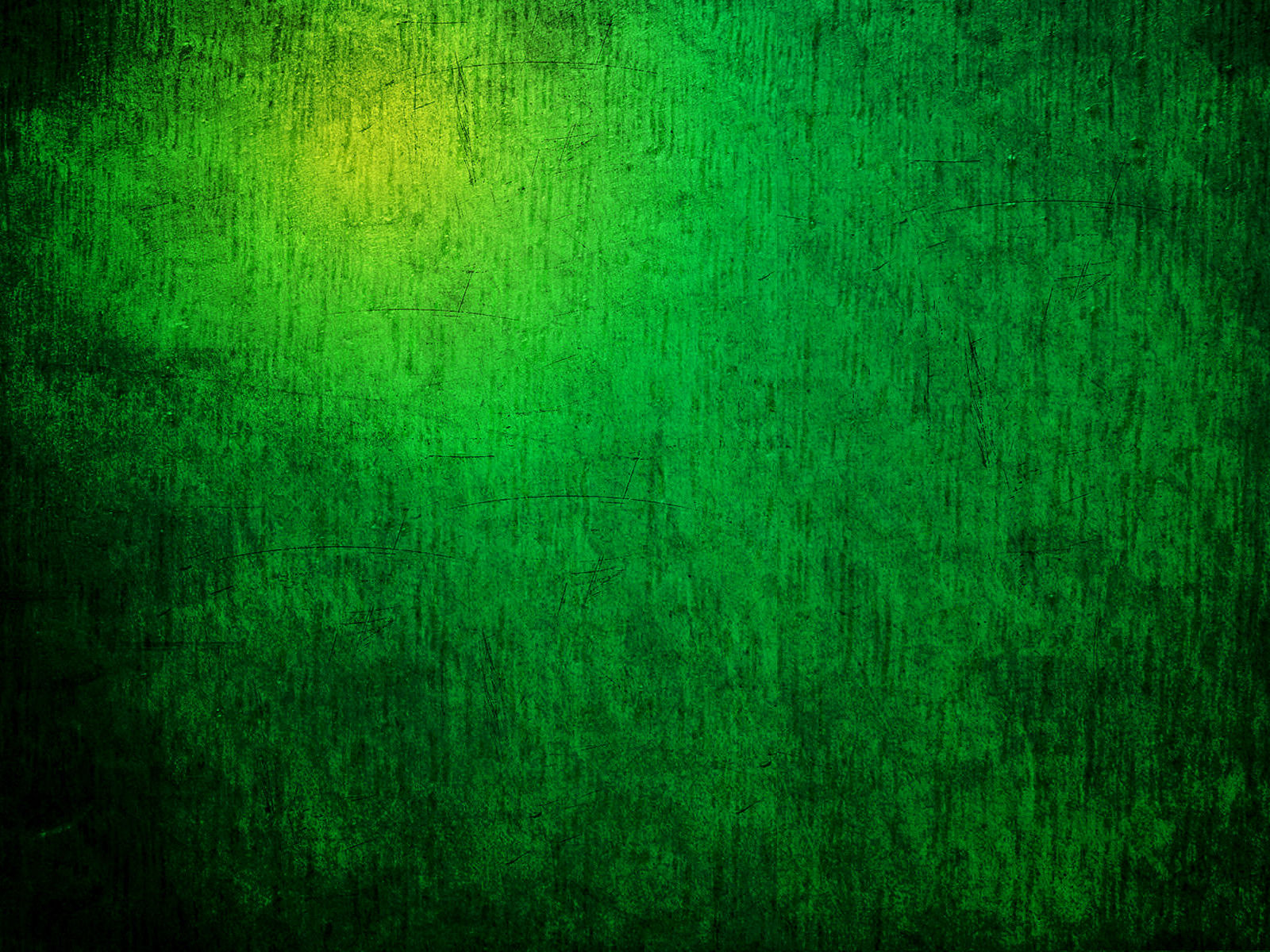 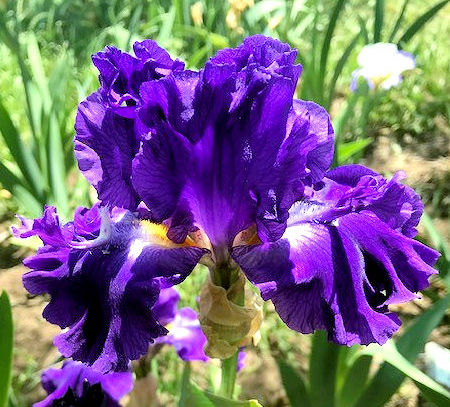 'Church Key' - Nelwyn Persky
CTIS
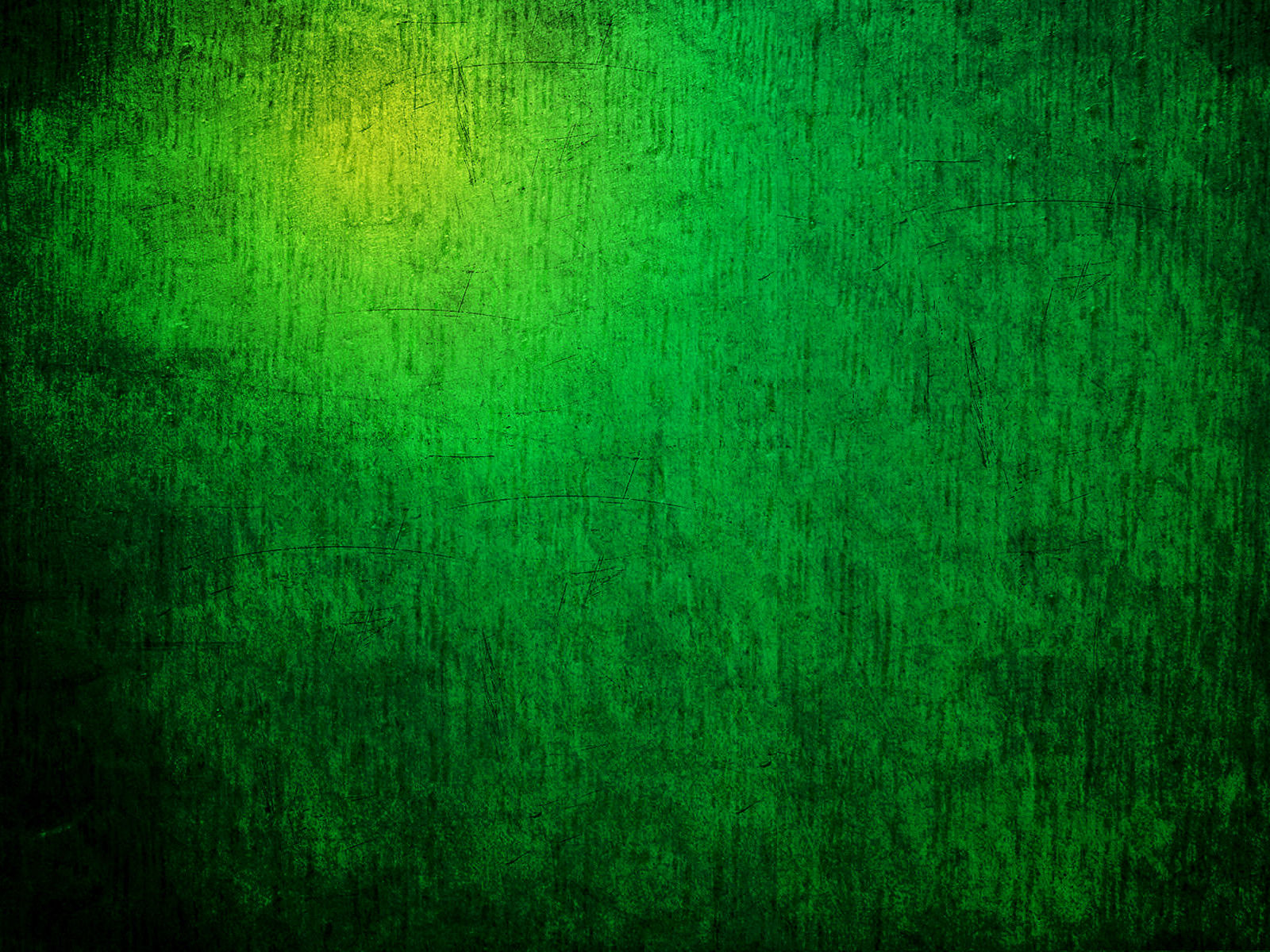 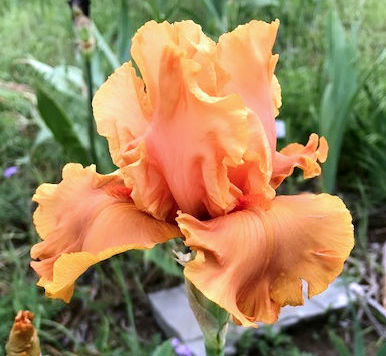 'Cordoba' - Nelwyn Persky
CTIS
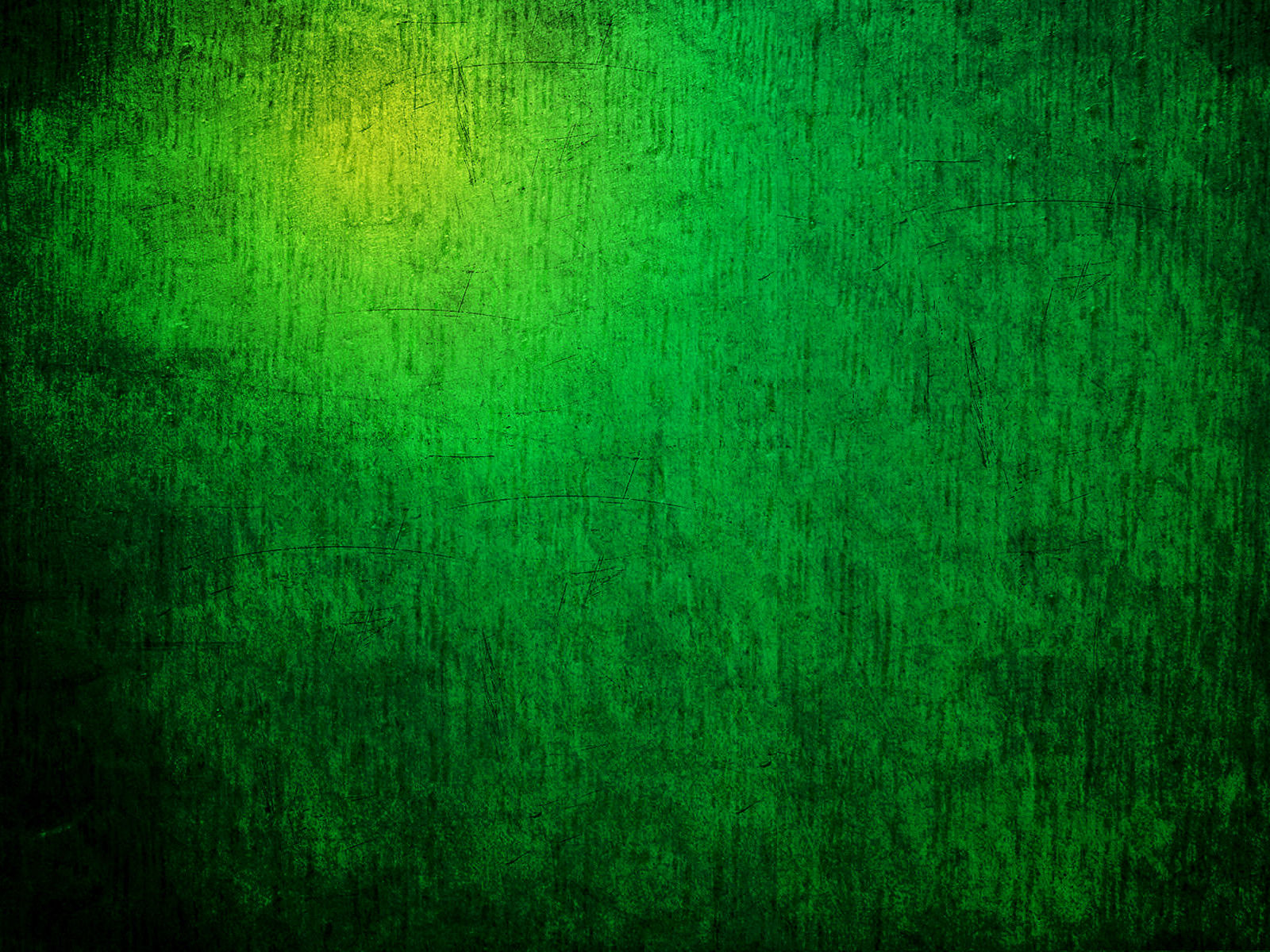 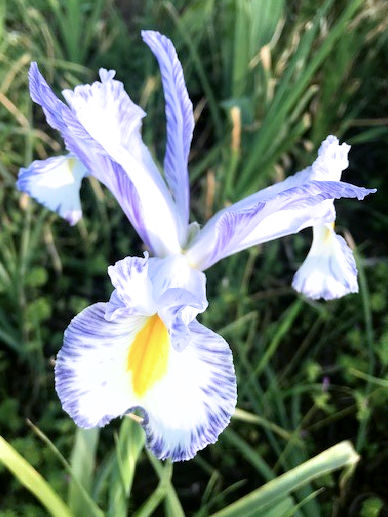 'Delft Blue' (Dutch iris) - Nelwyn Persky
CTIS
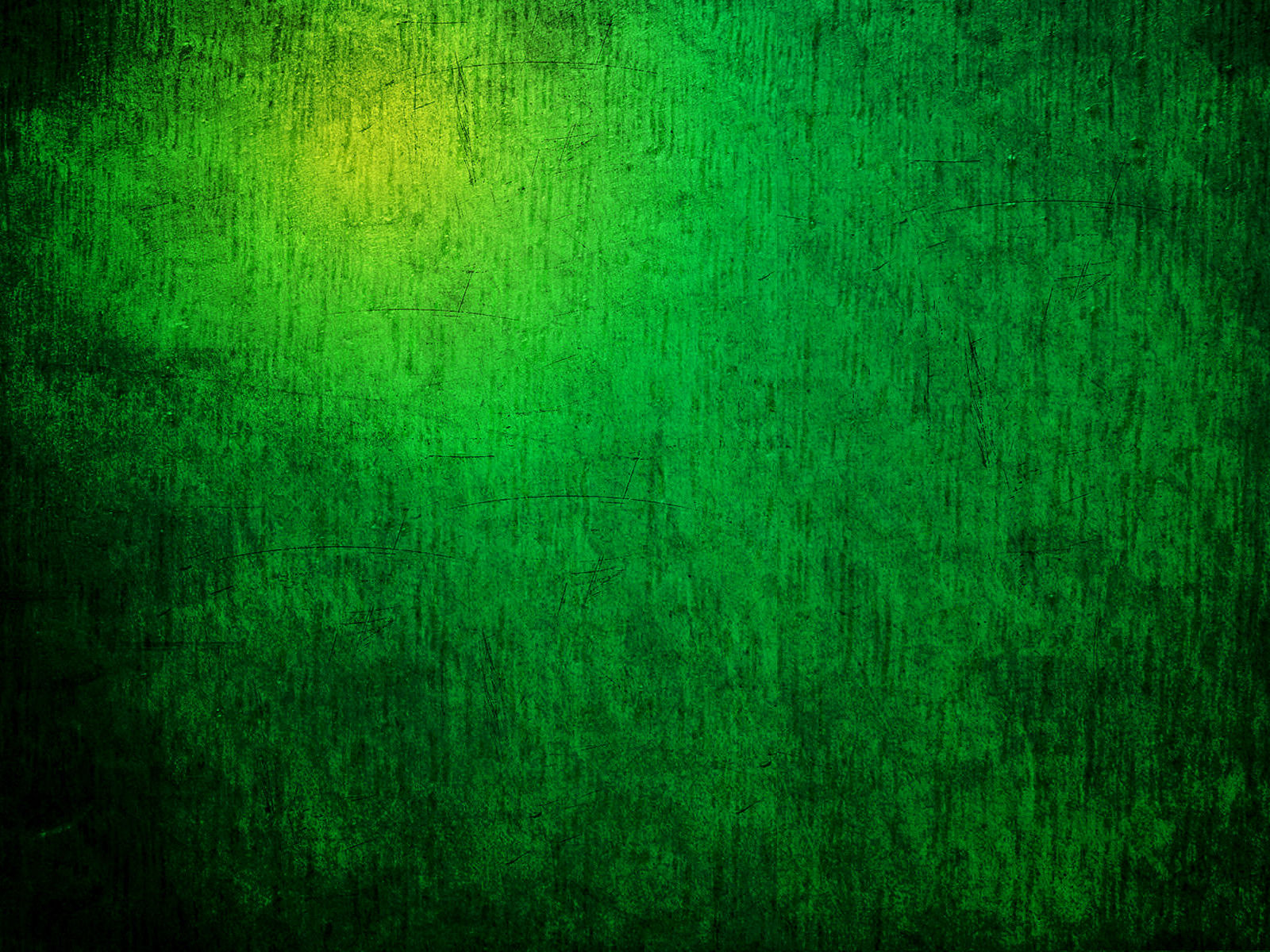 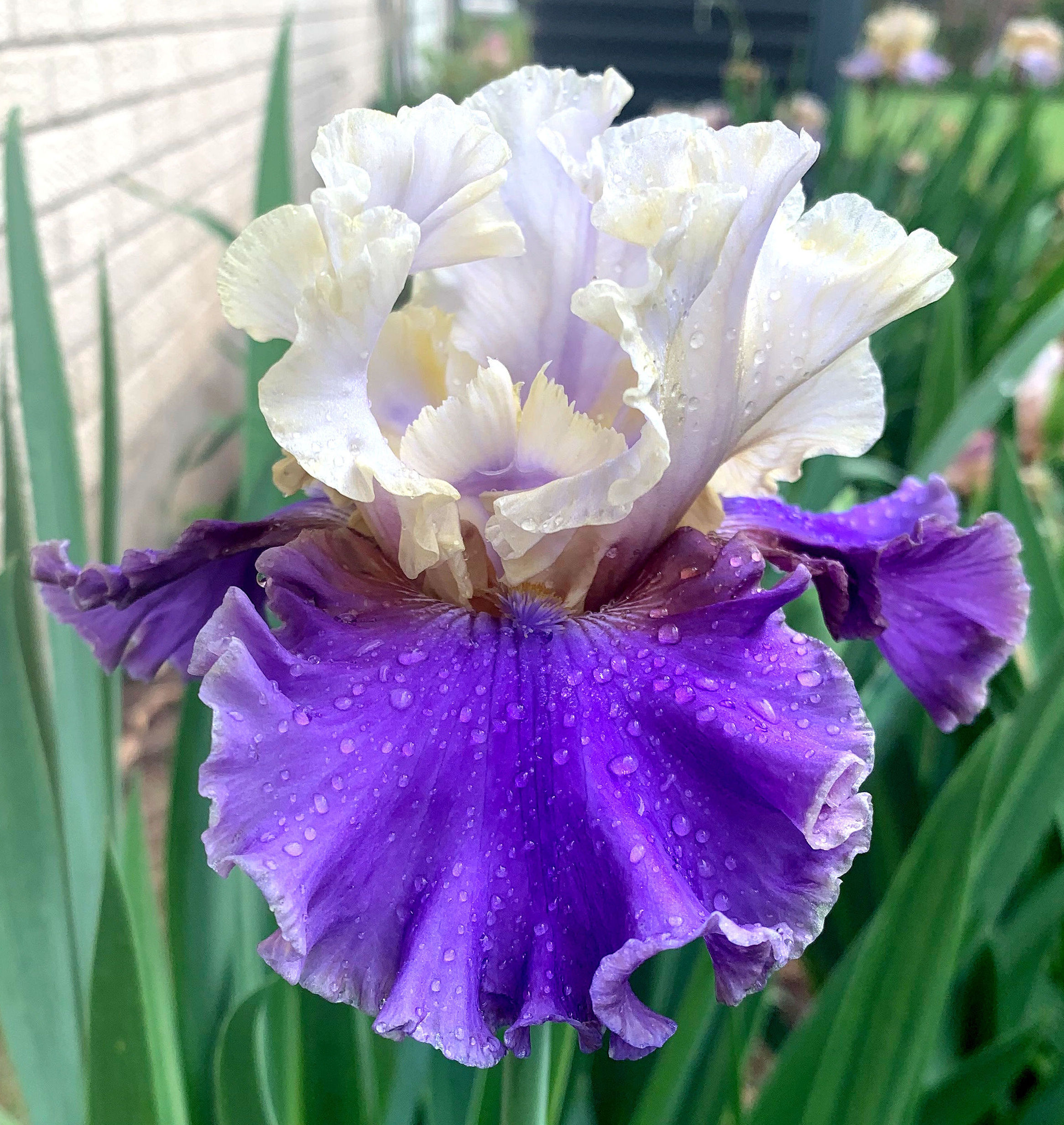 'Gaze' - Joan Ervin
CTIS
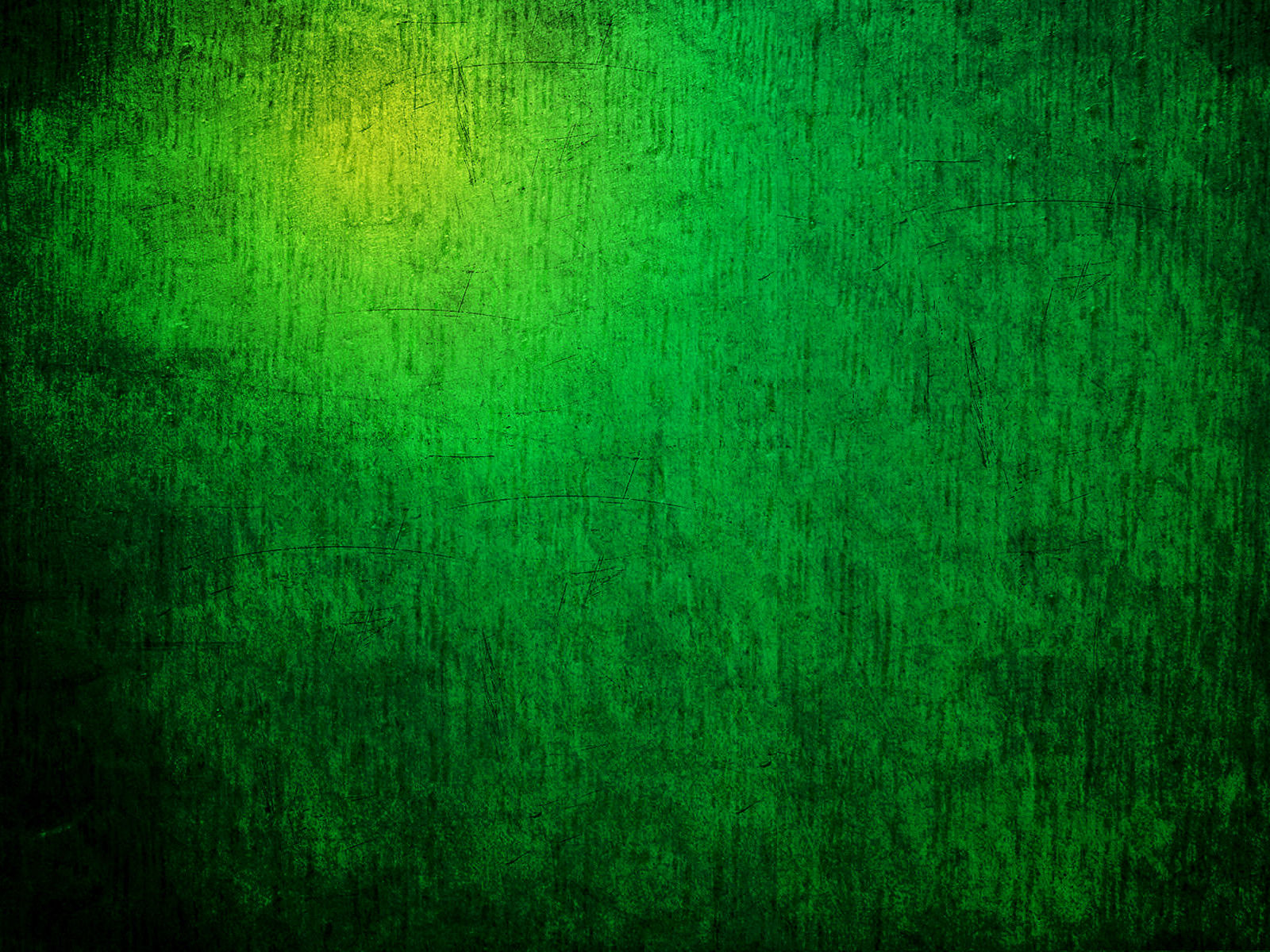 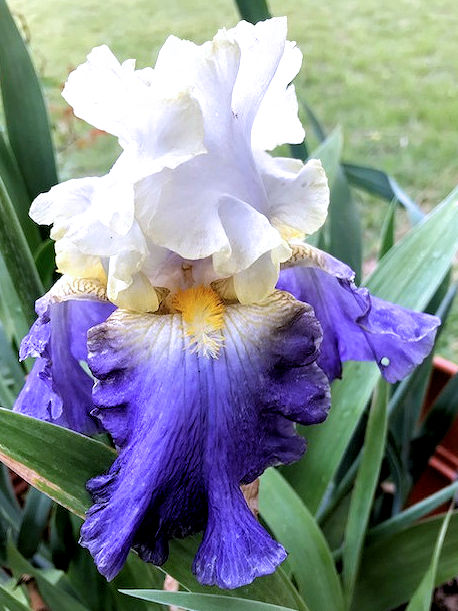 'Gilt-Edged Bond' - Nelwyn Persky
CTIS
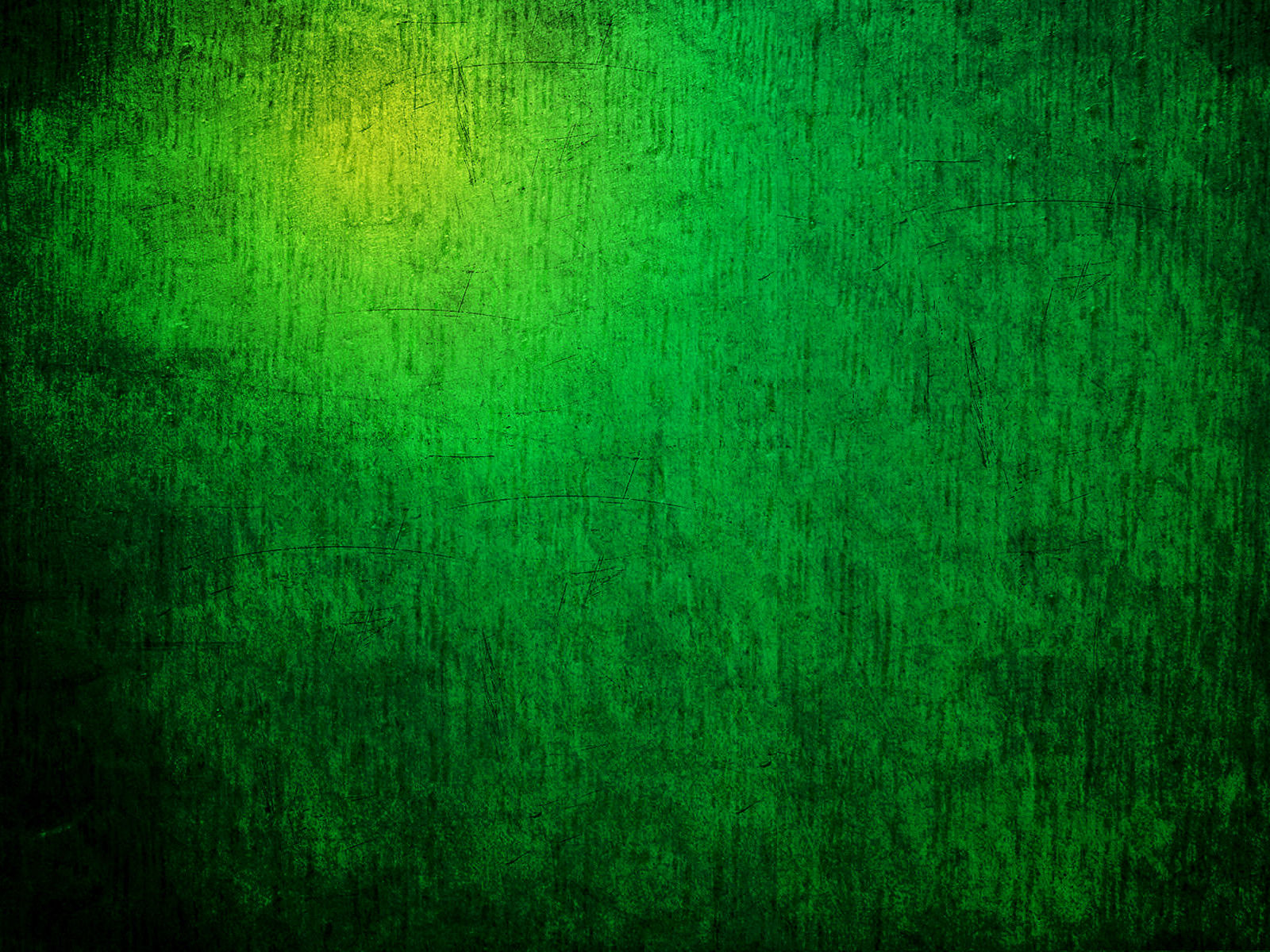 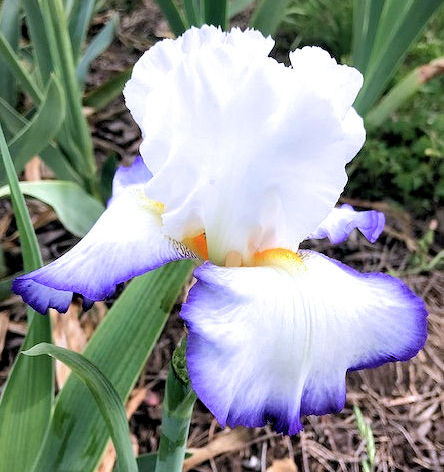 'Grand Circle' - Nelwyn Persky
CTIS
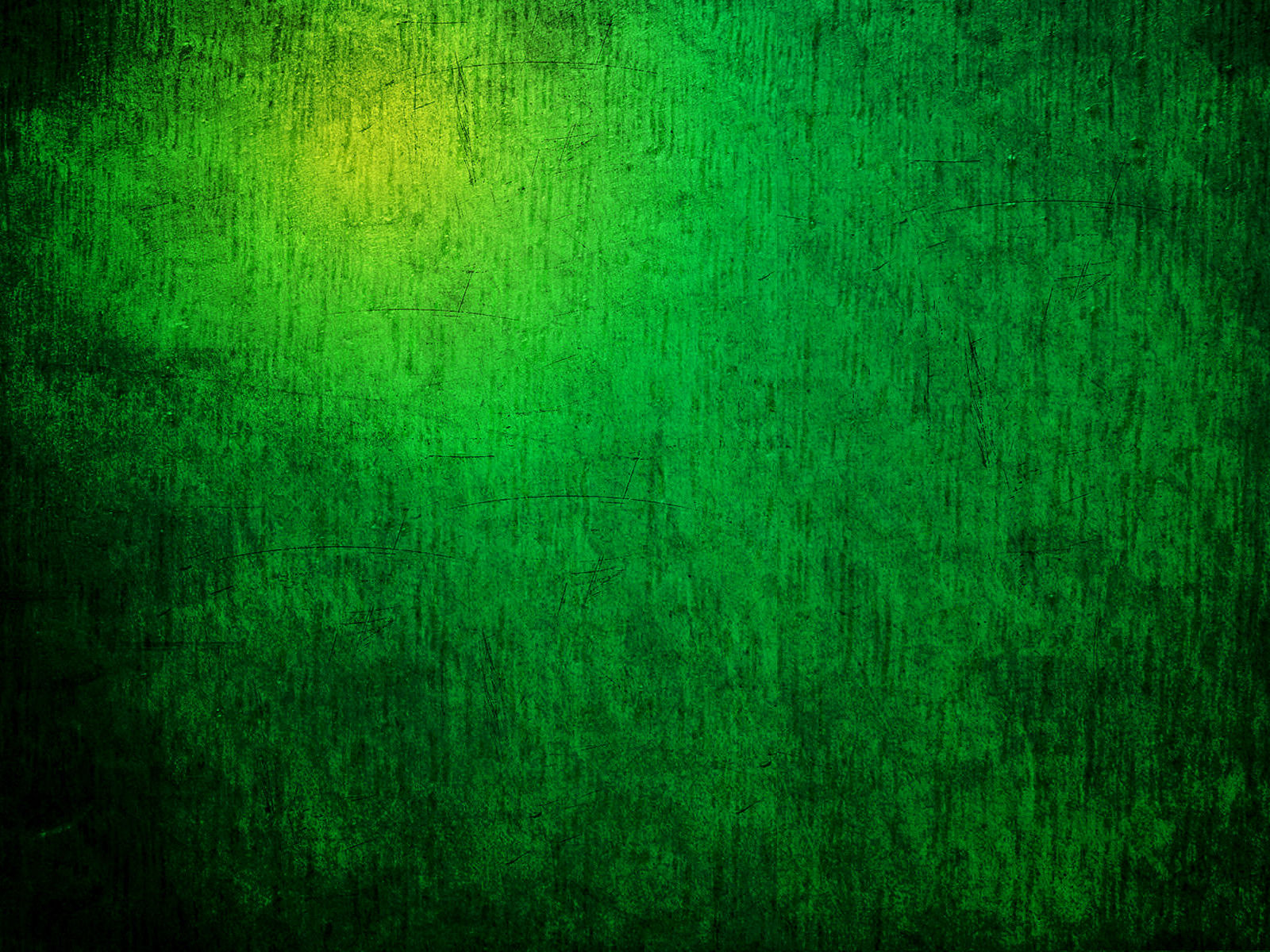 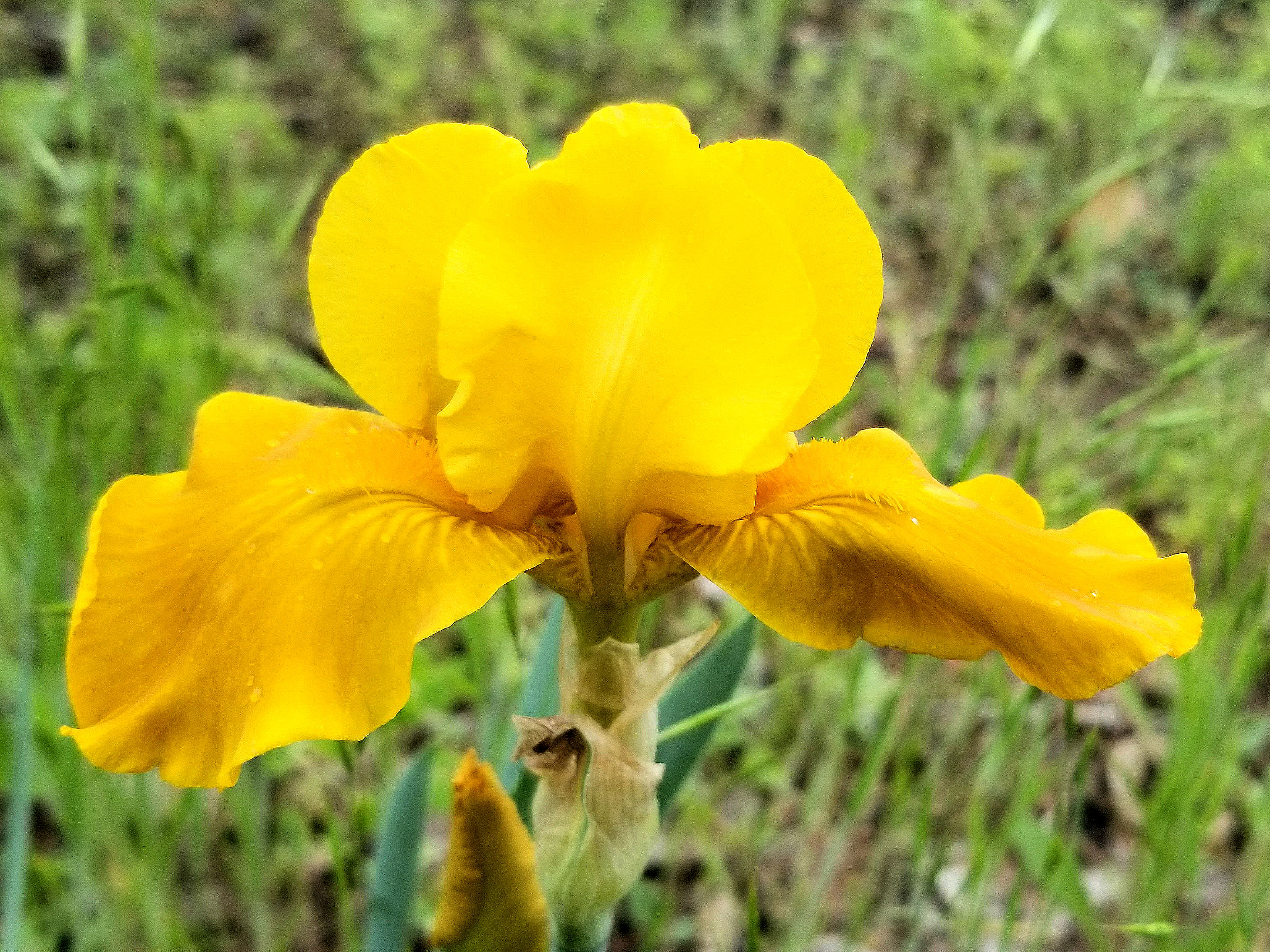 'Highland Nugget' - Jim Landers
CTIS
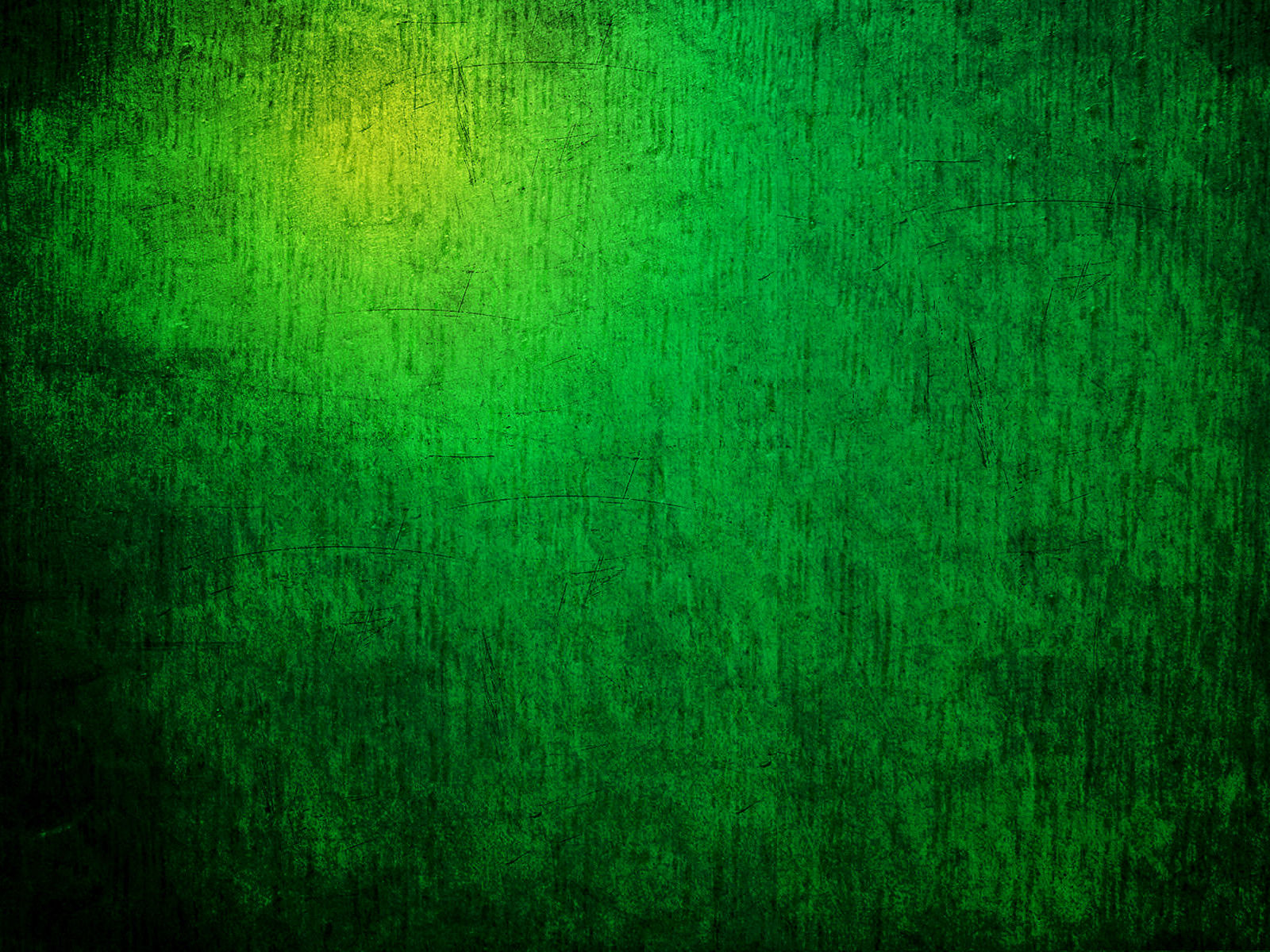 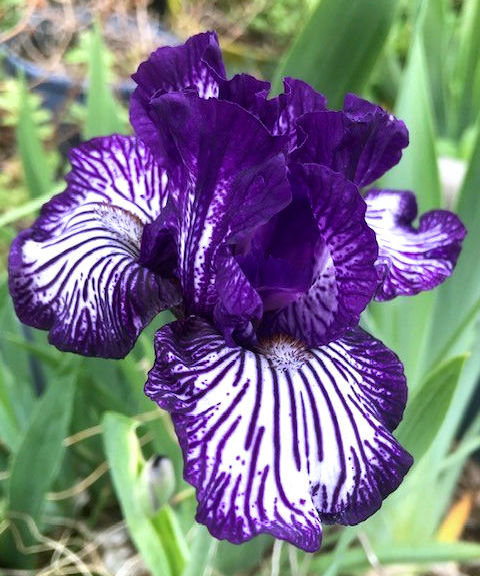 'Line Drive' - Nelwyn Persky
CTIS
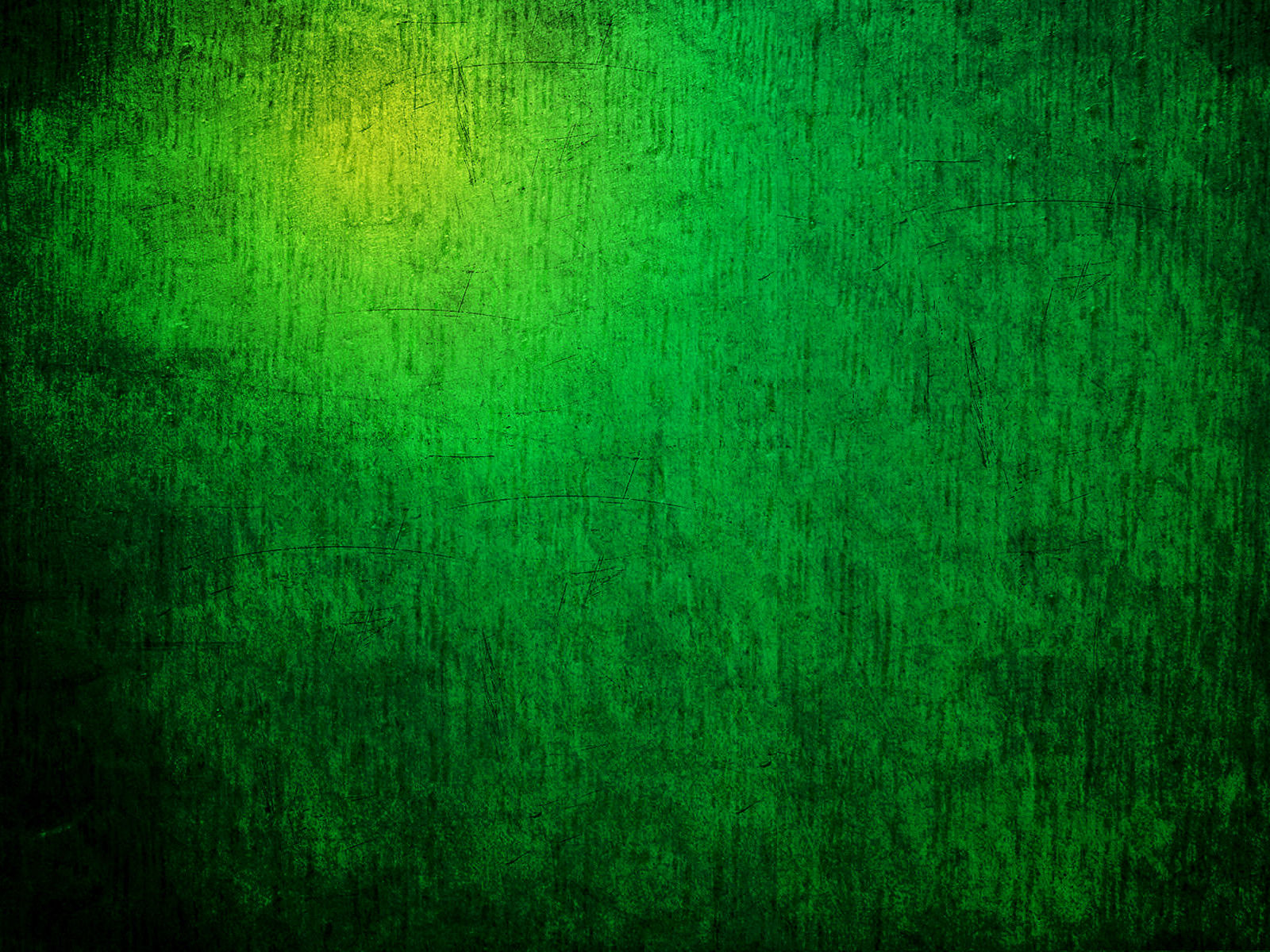 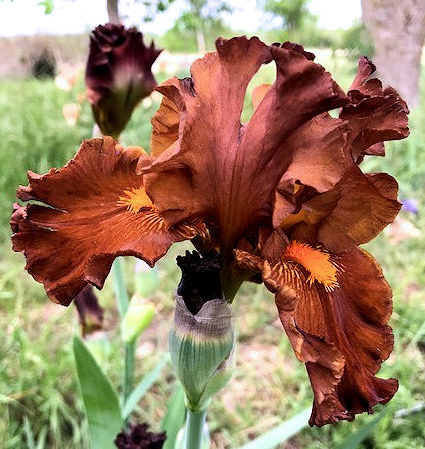 'Loco Coco' - Nelwyn Persky
CTIS
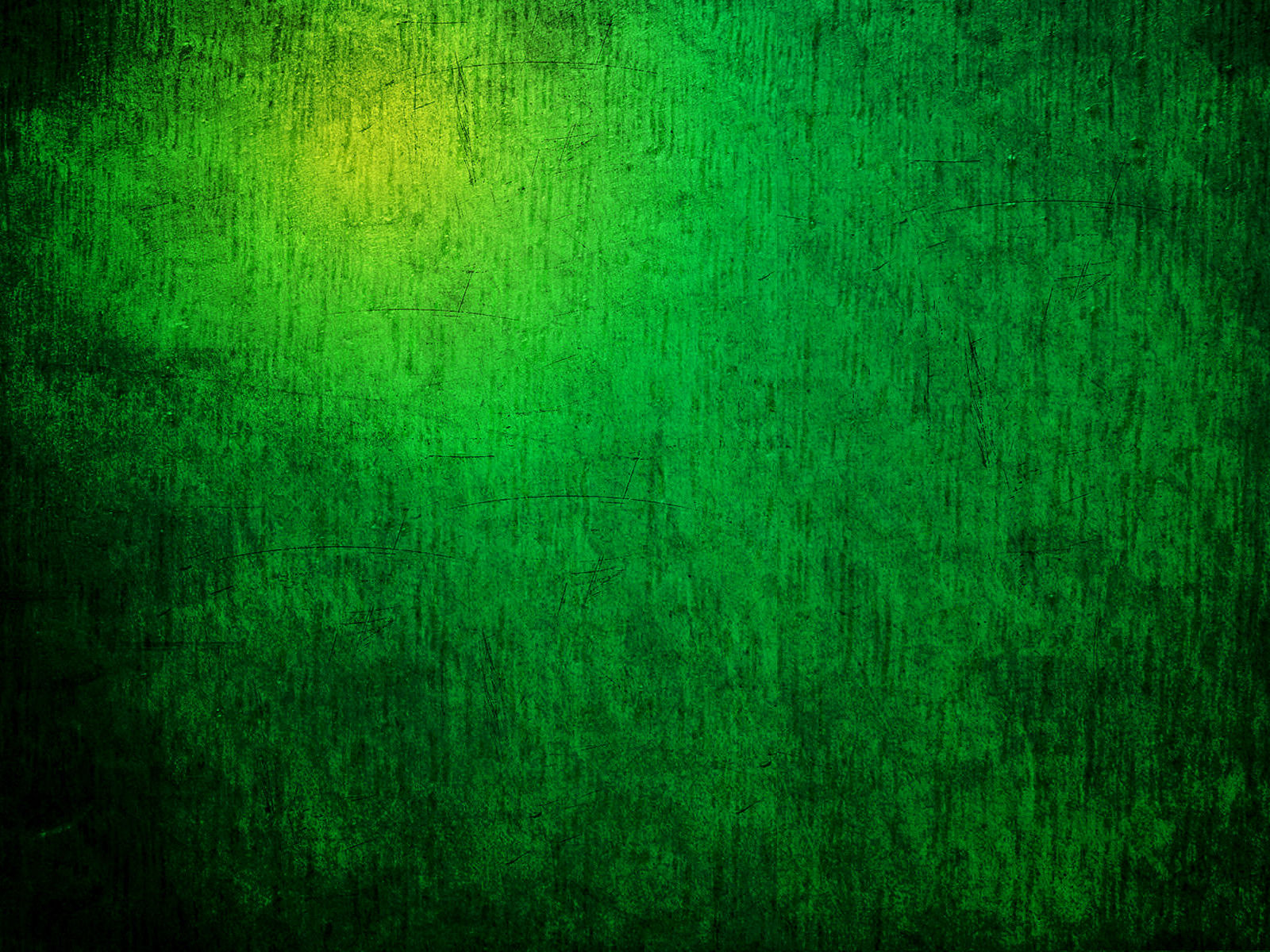 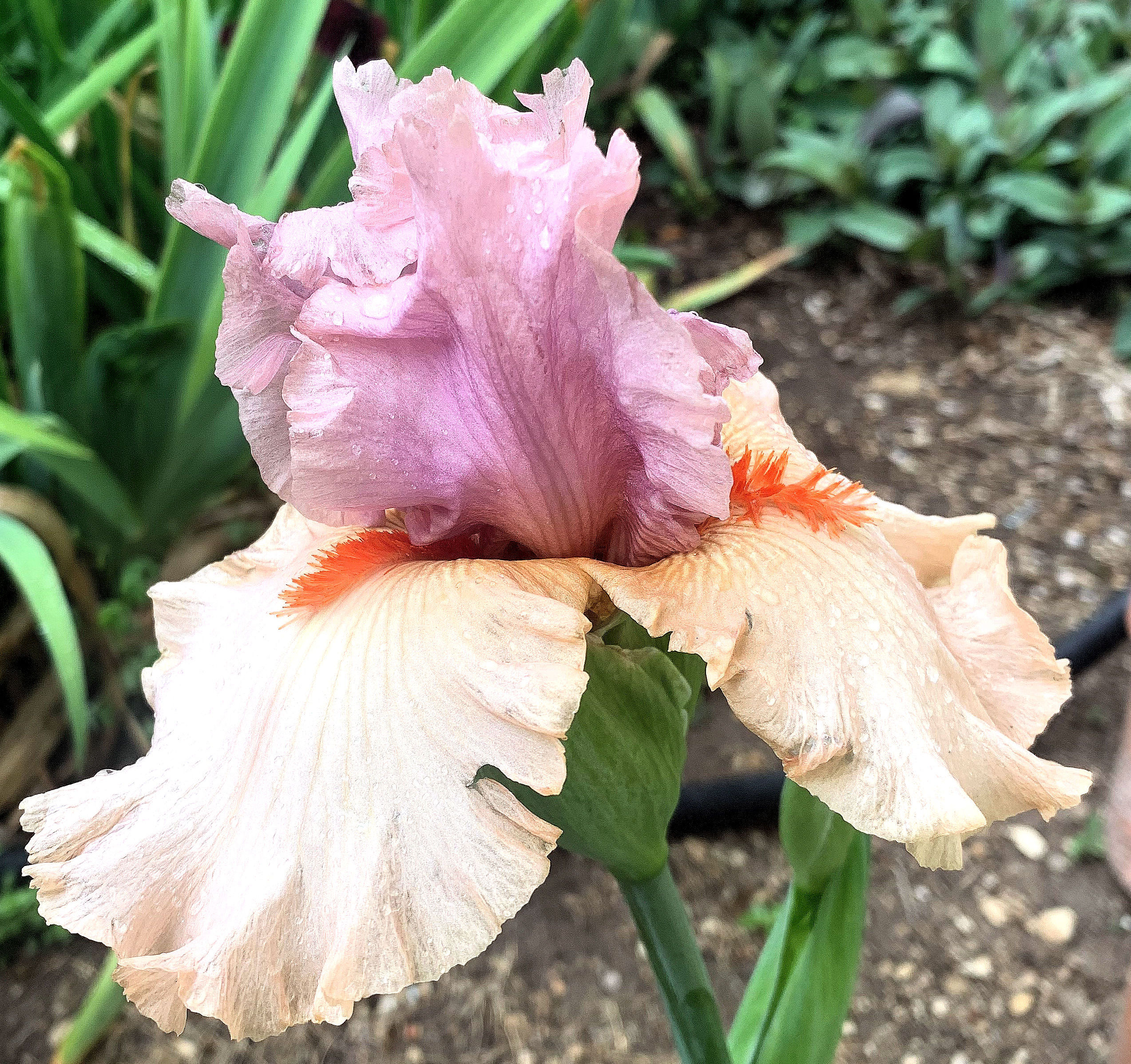 'None Surpassed' - Joan Ervin
CTIS
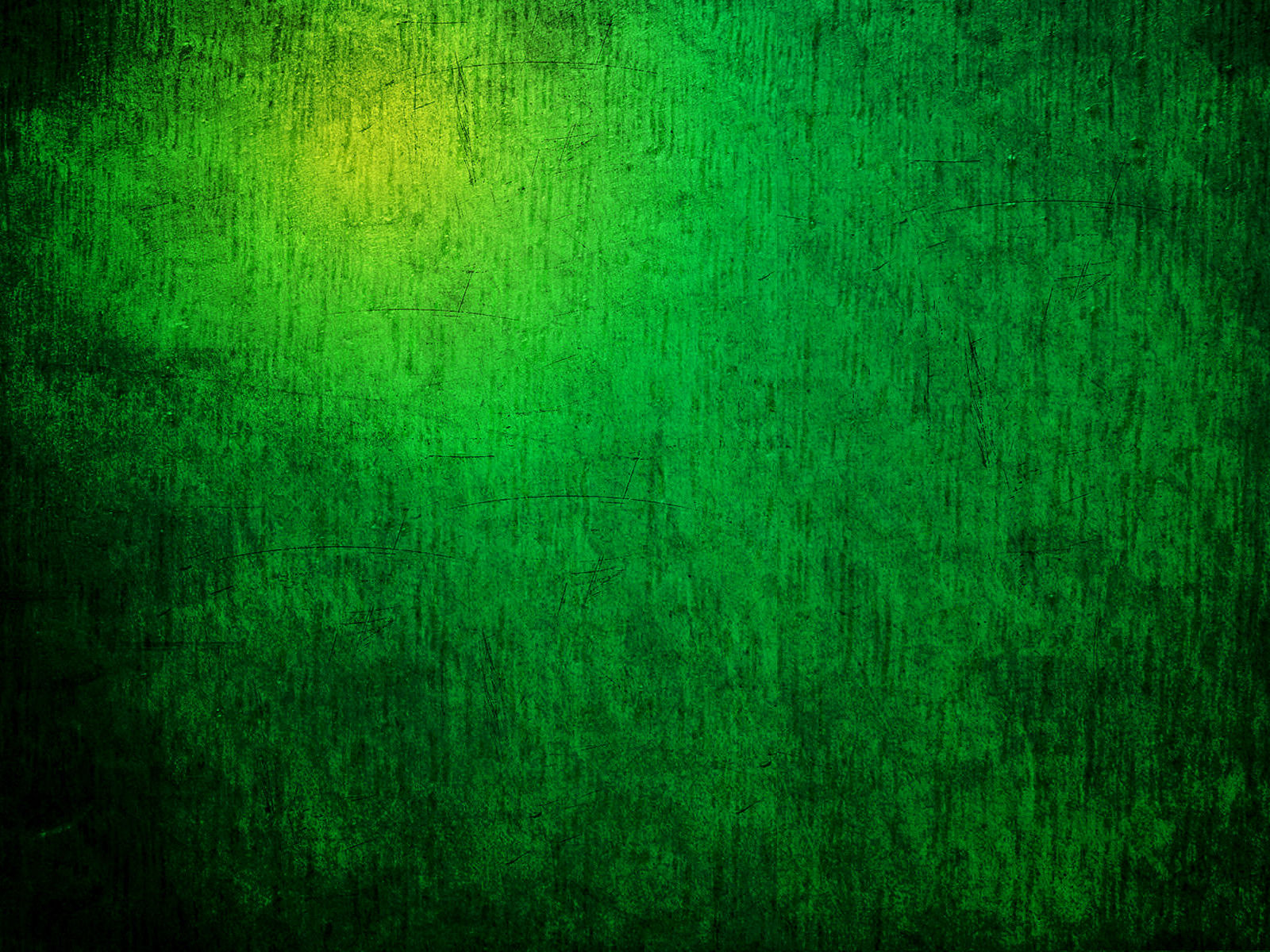 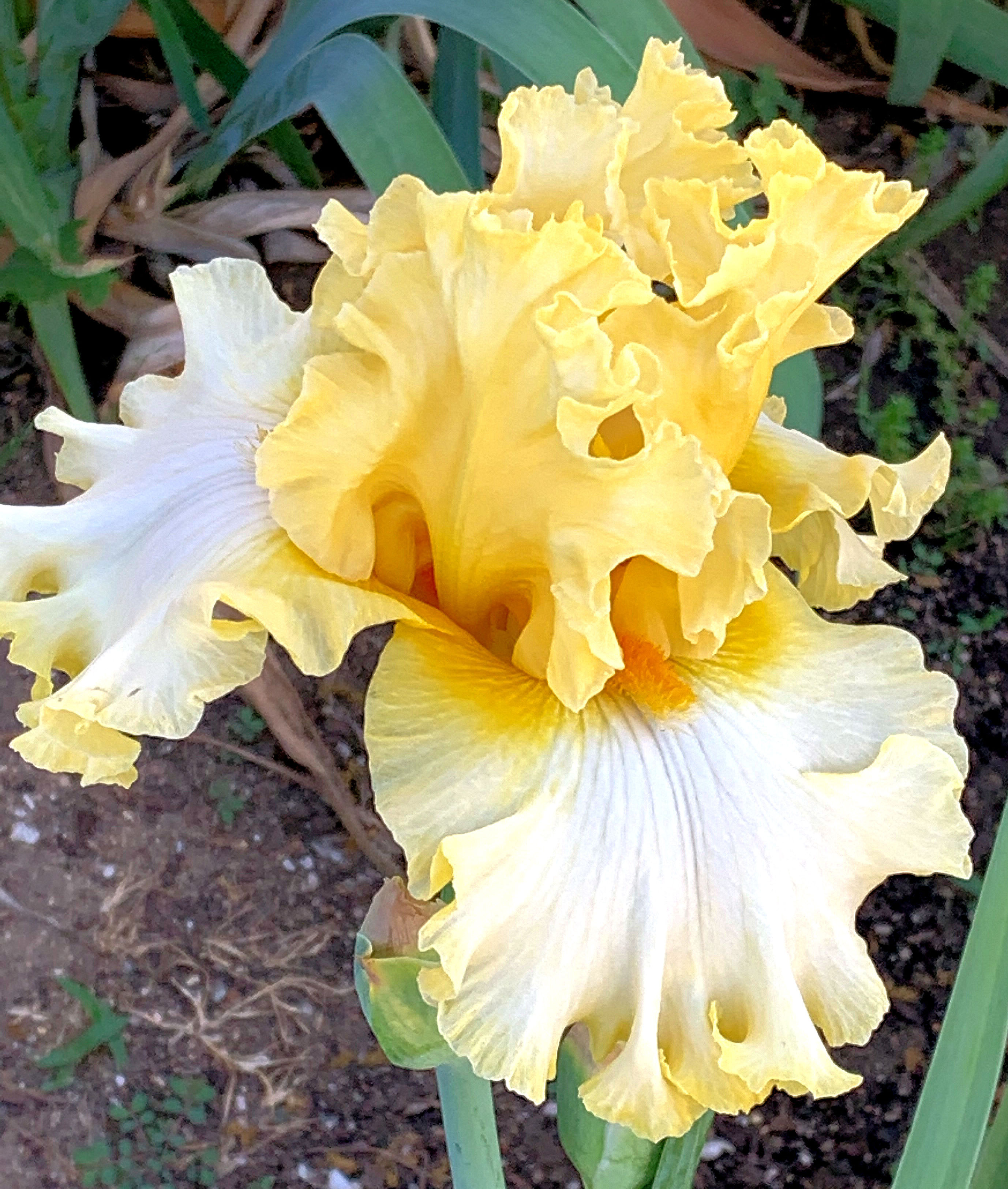 'Notta Lemon' - Joan Ervin
CTIS
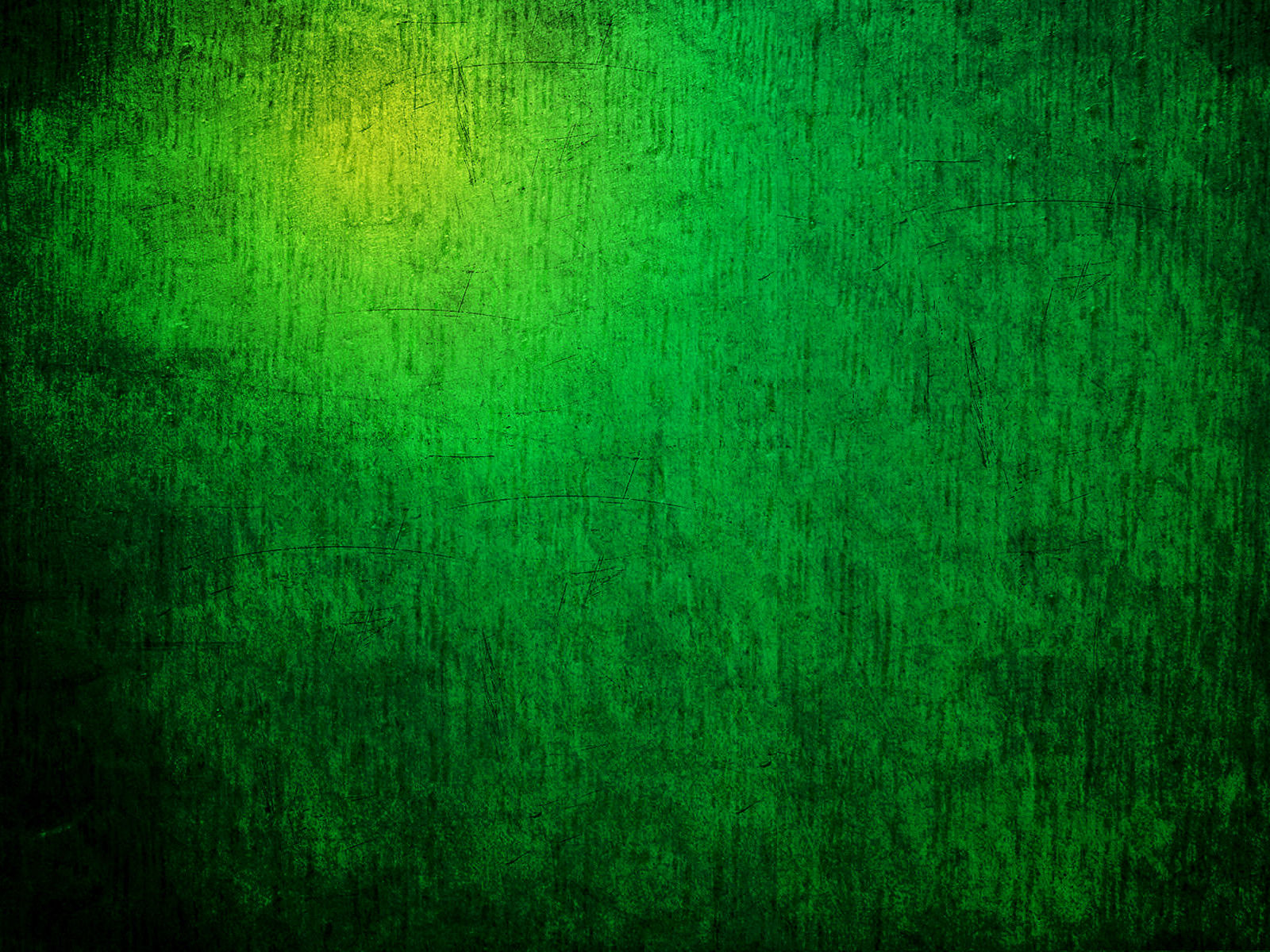 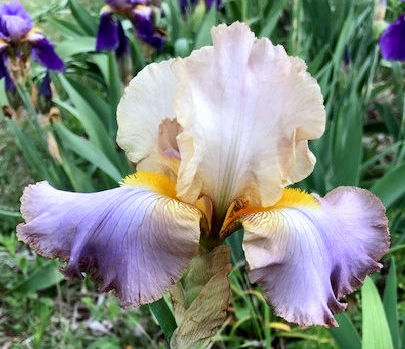 'Obi-Wan Kenobi' - Nelwyn Persky
CTIS
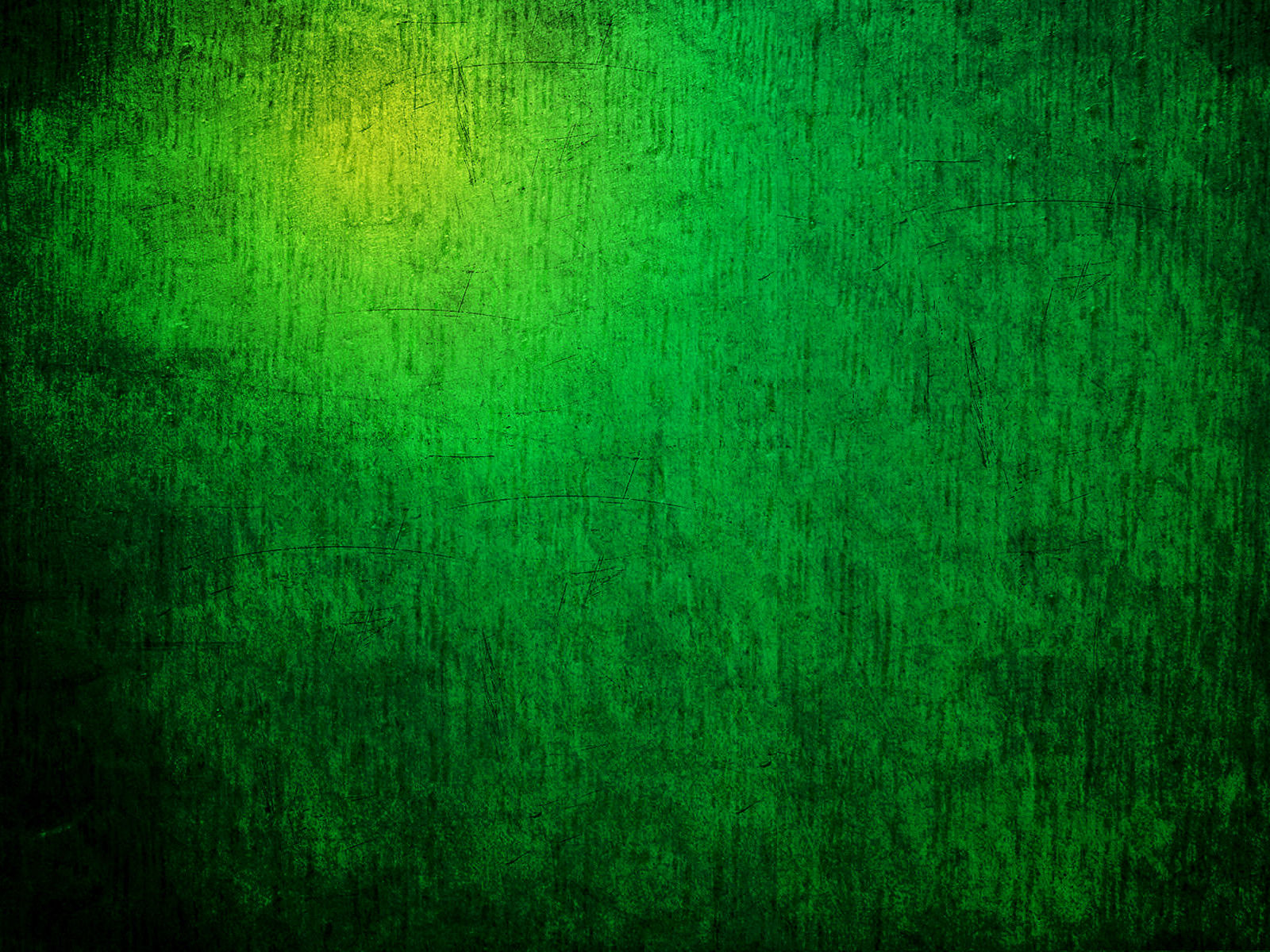 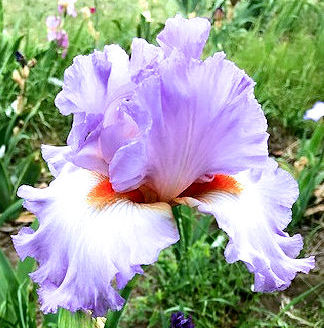 'Oui Mademoiselle' - Nelwyn Persky
CTIS
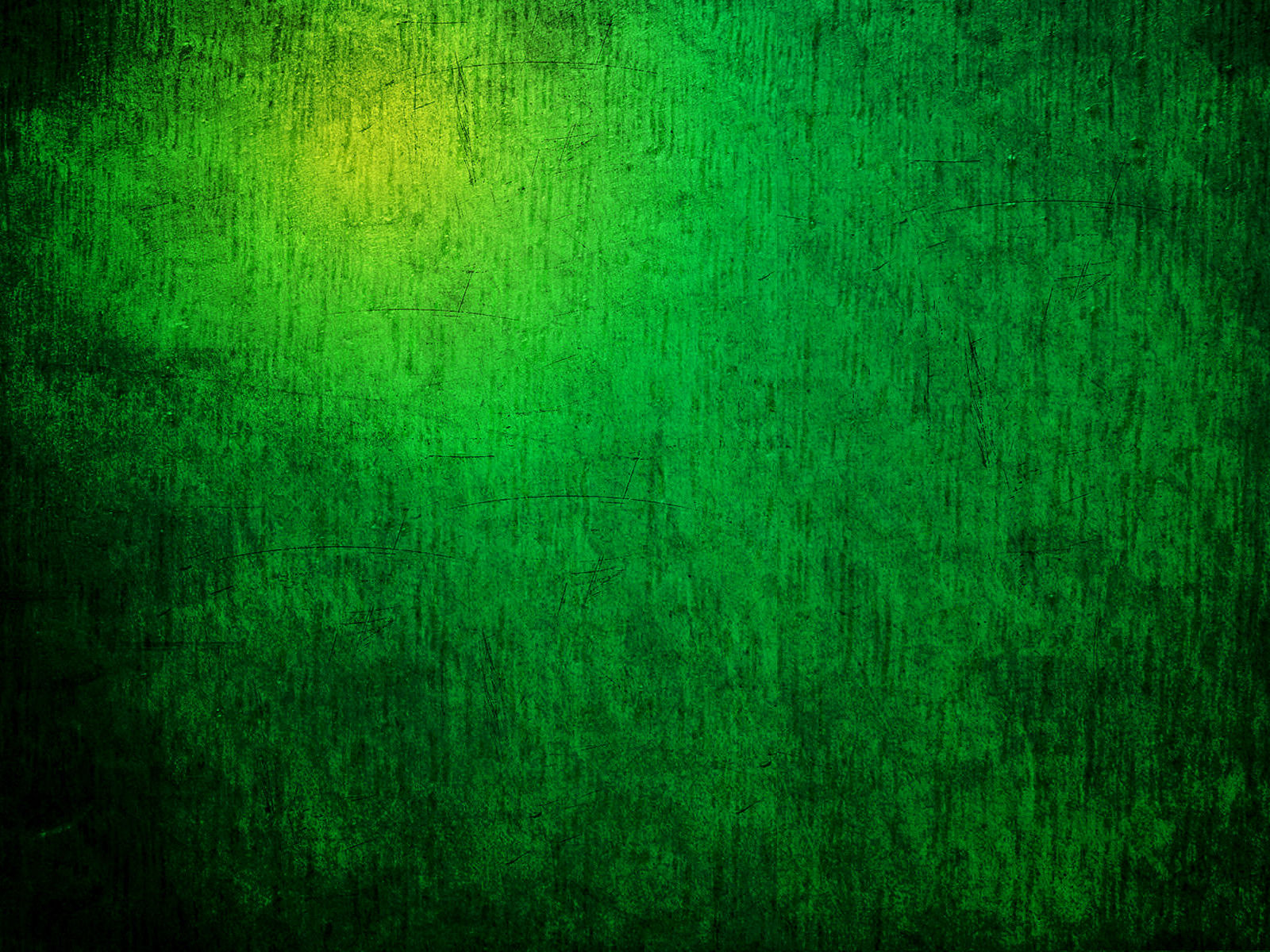 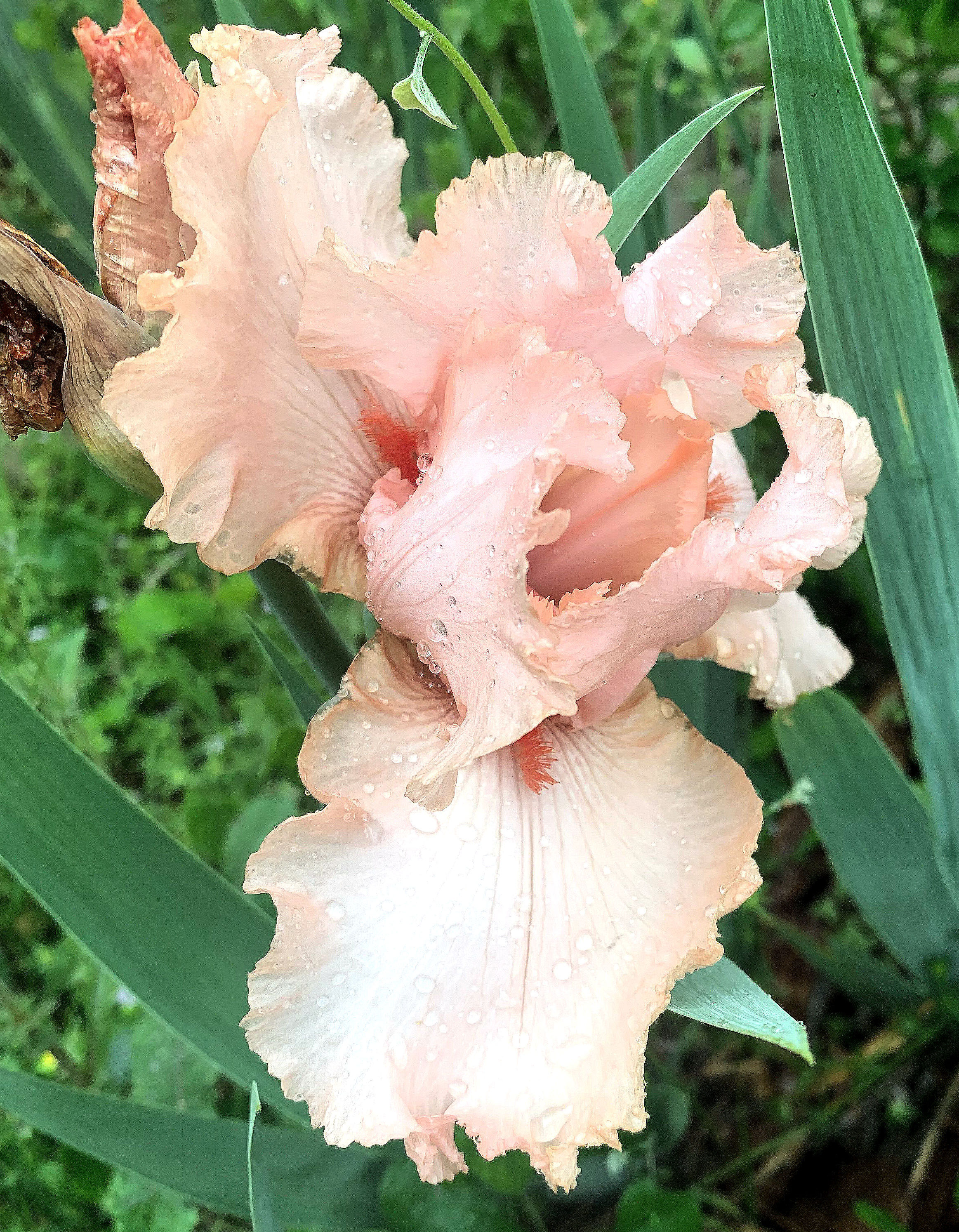 'Peggy Sue' - Joan Ervin
CTIS
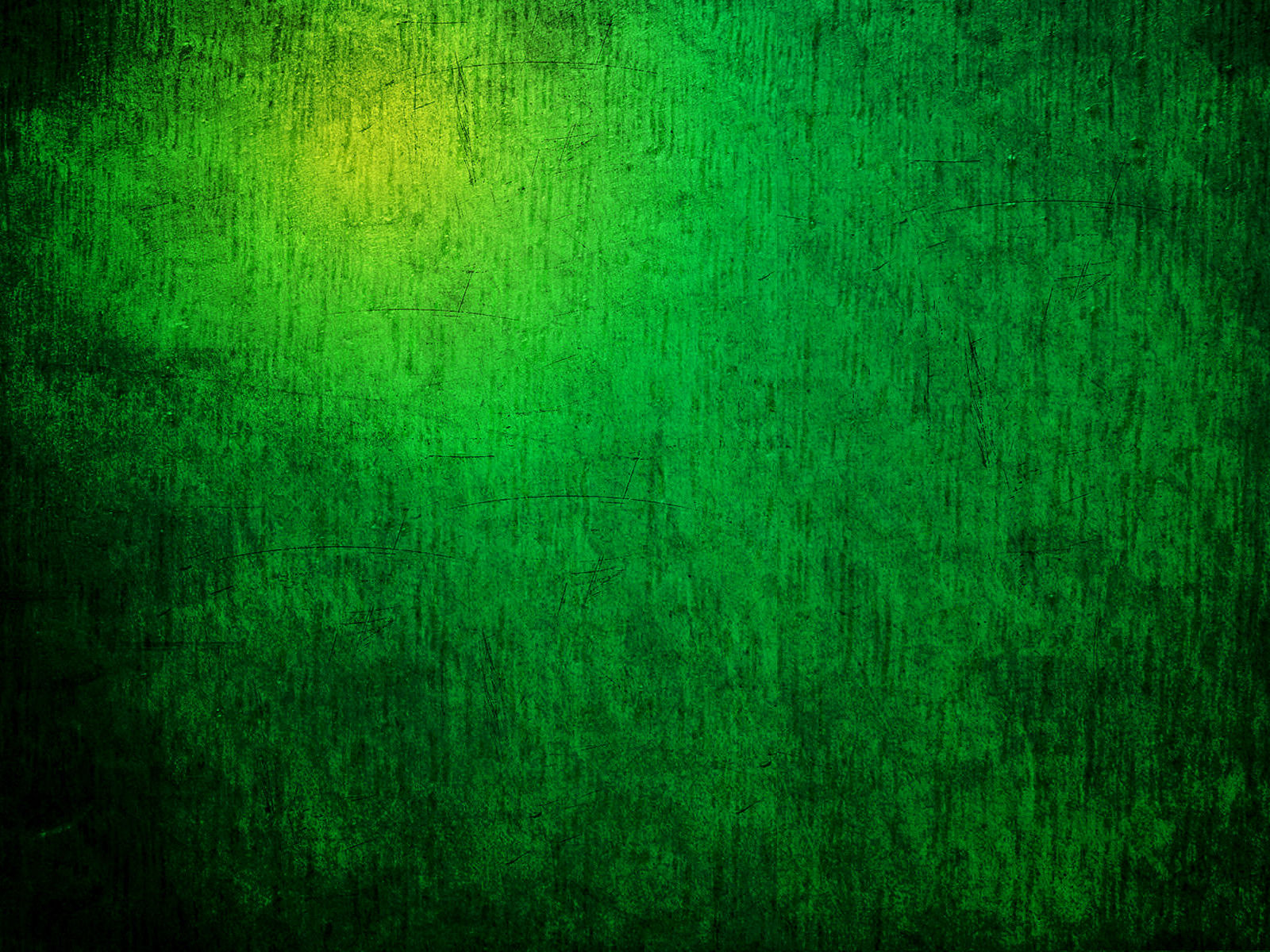 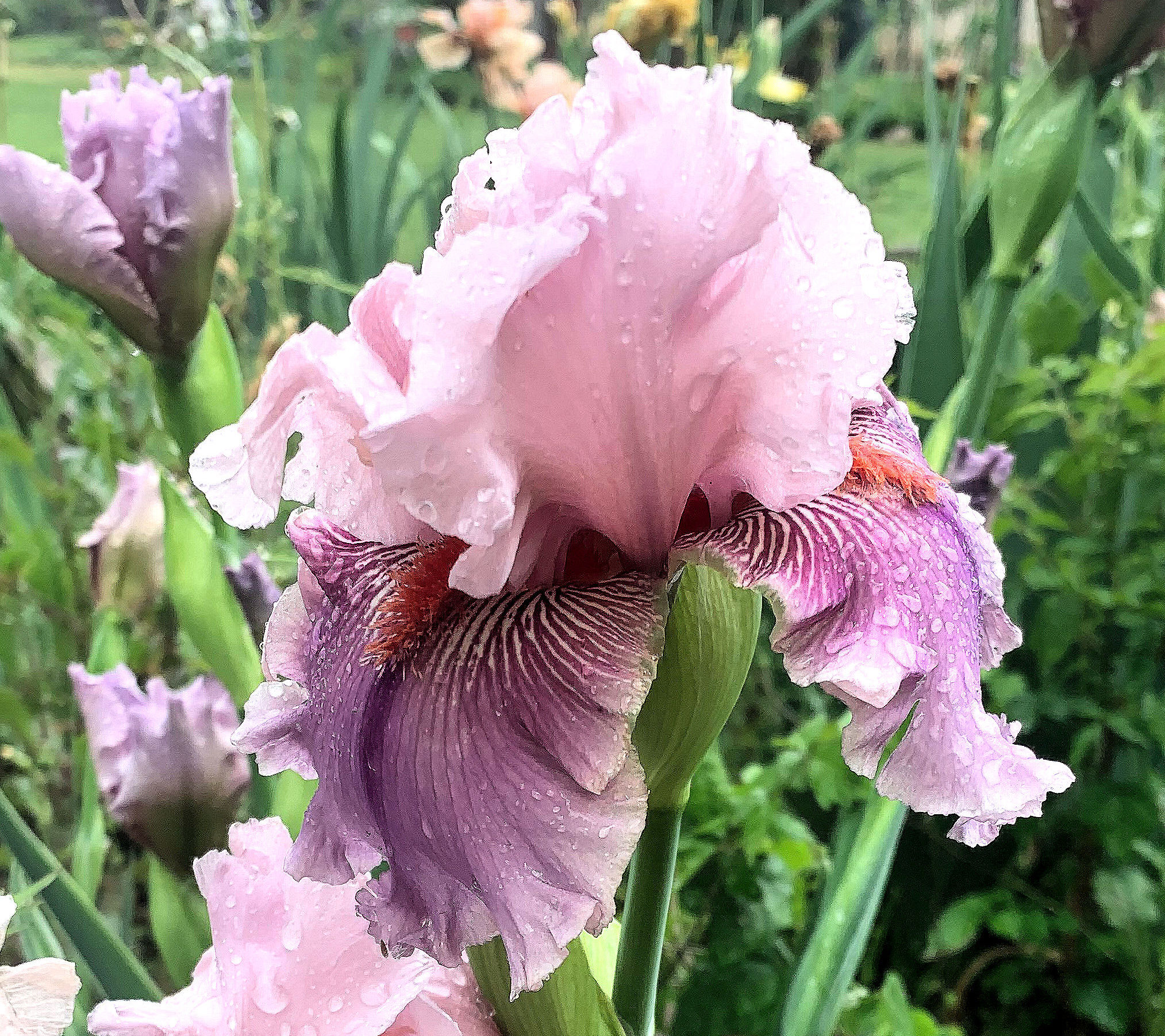 'Plastic Money' - Joan Ervin
CTIS
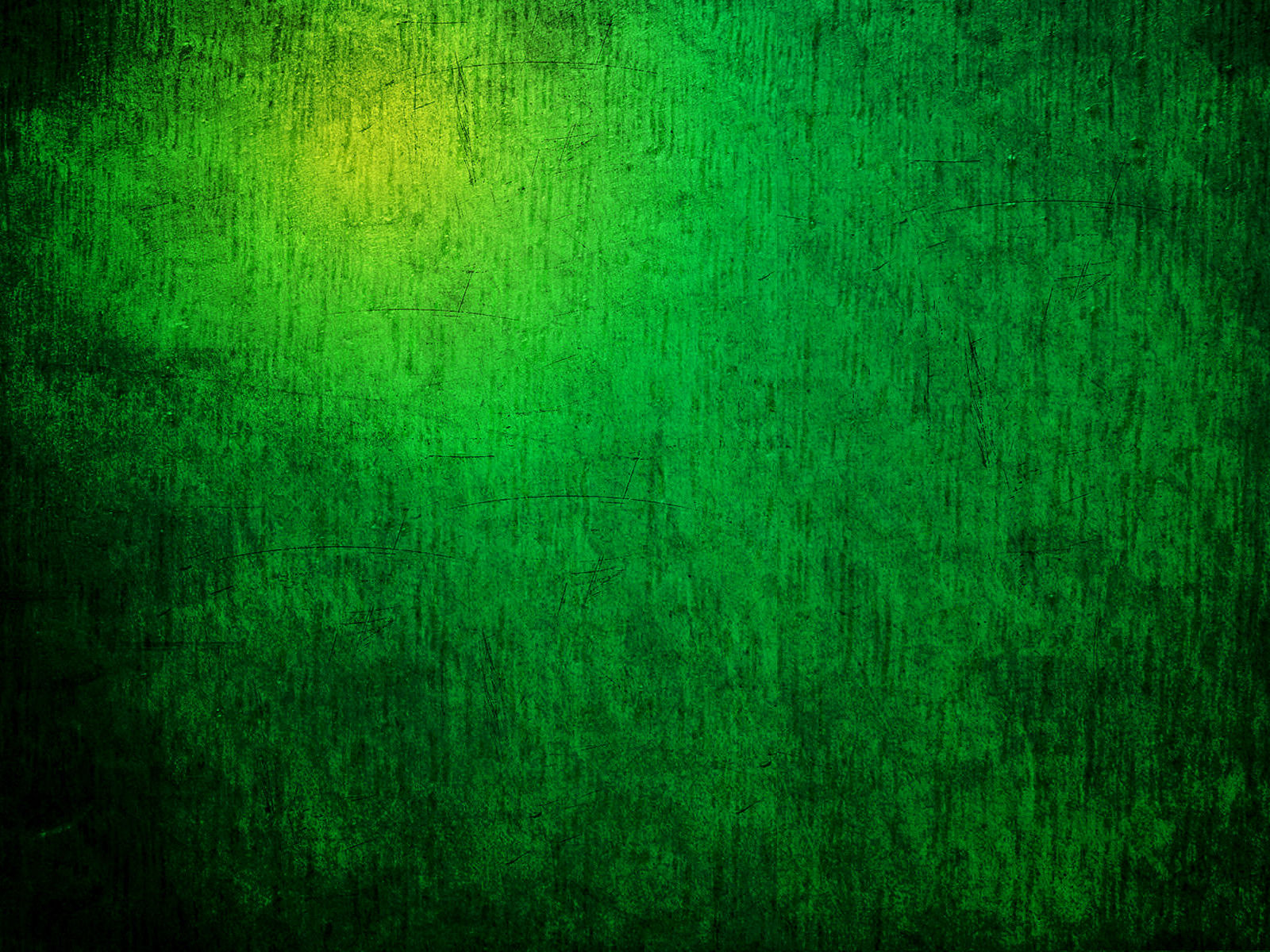 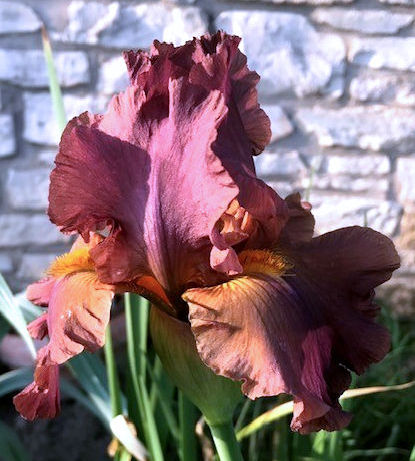 'Quick' - Nelwyn Persky
CTIS
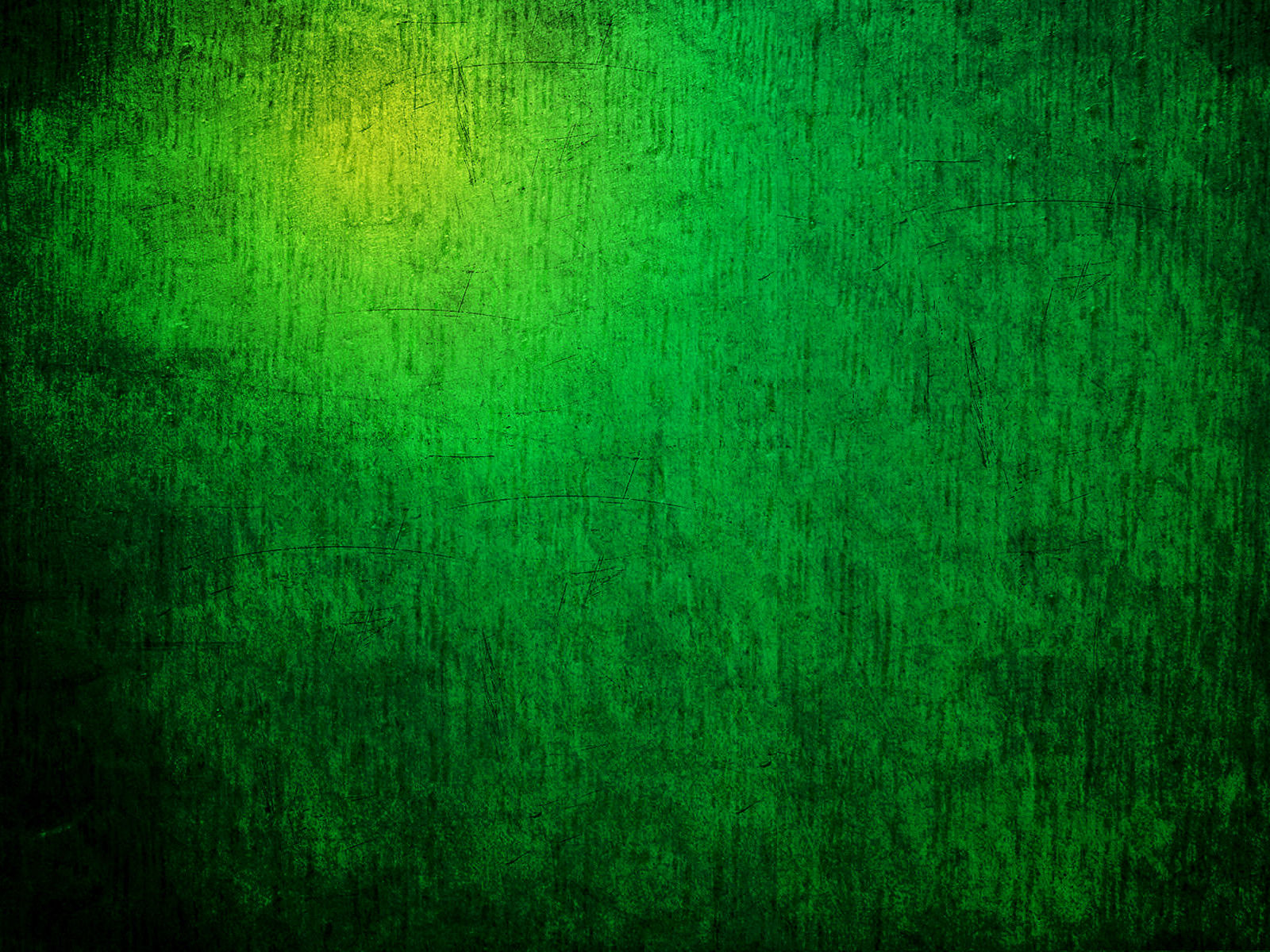 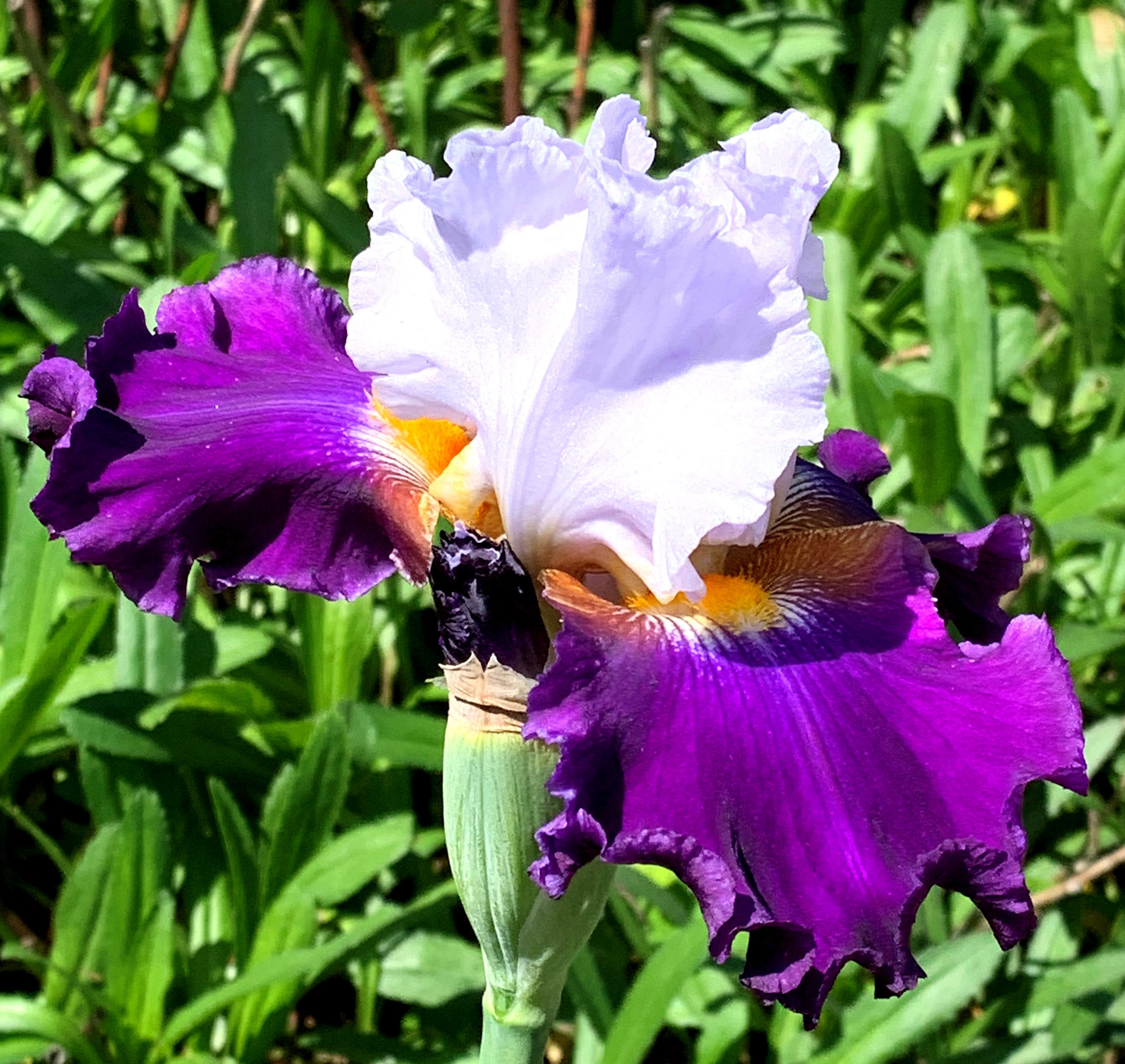 'Seal a Deal' - Joan Ervin
CTIS
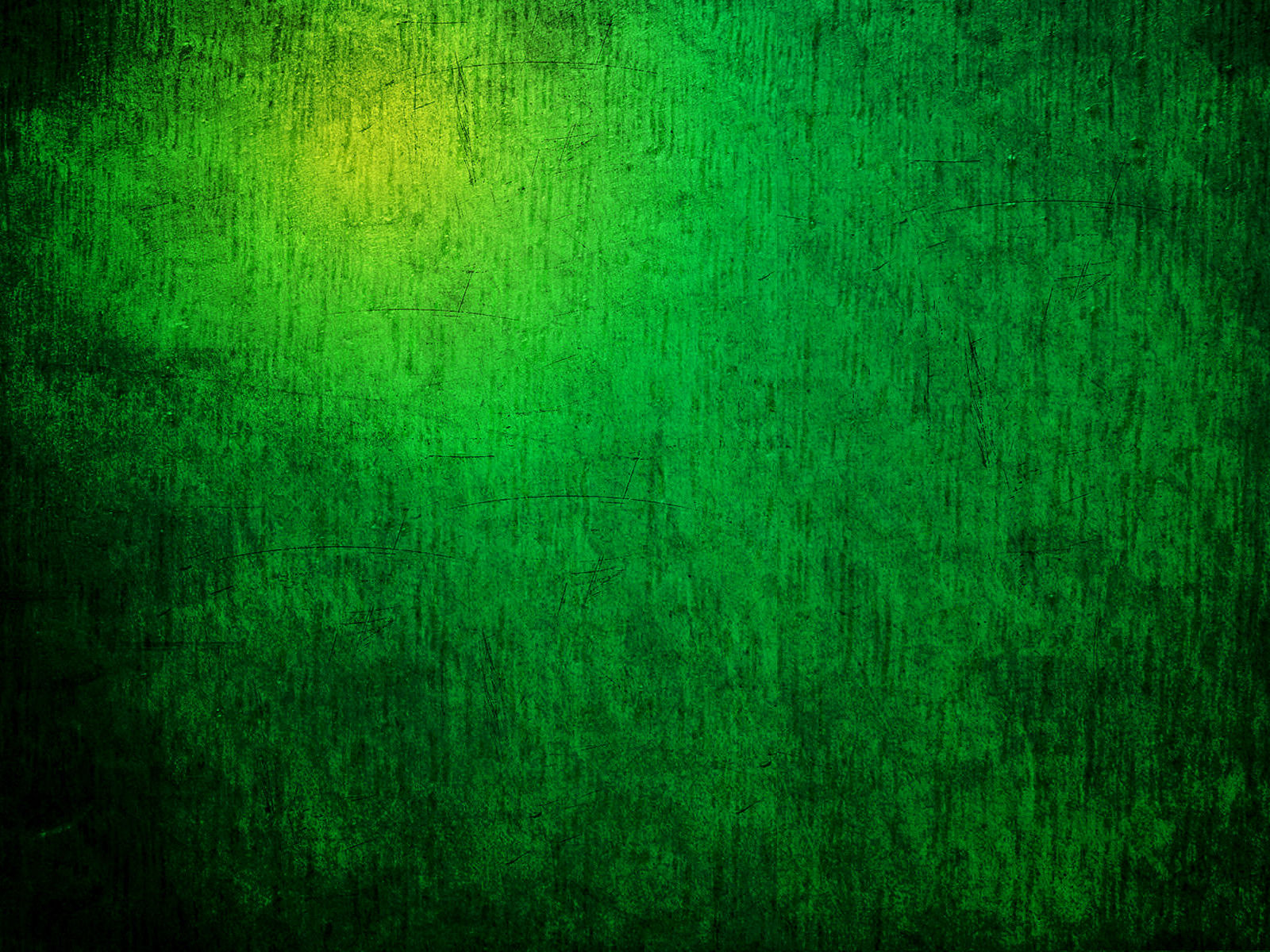 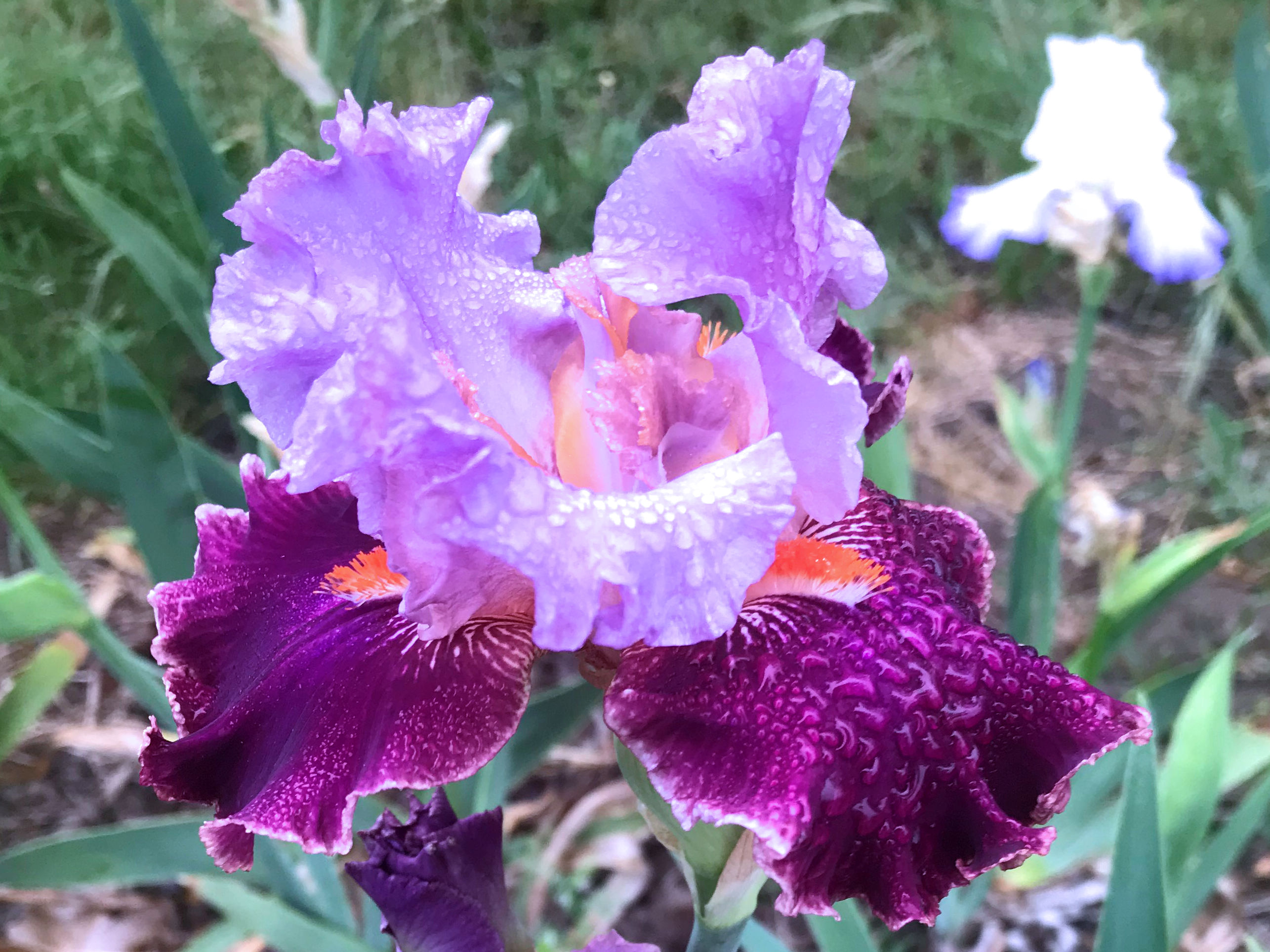 'Sheeza Breeze' - Nelwyn Persky
CTIS
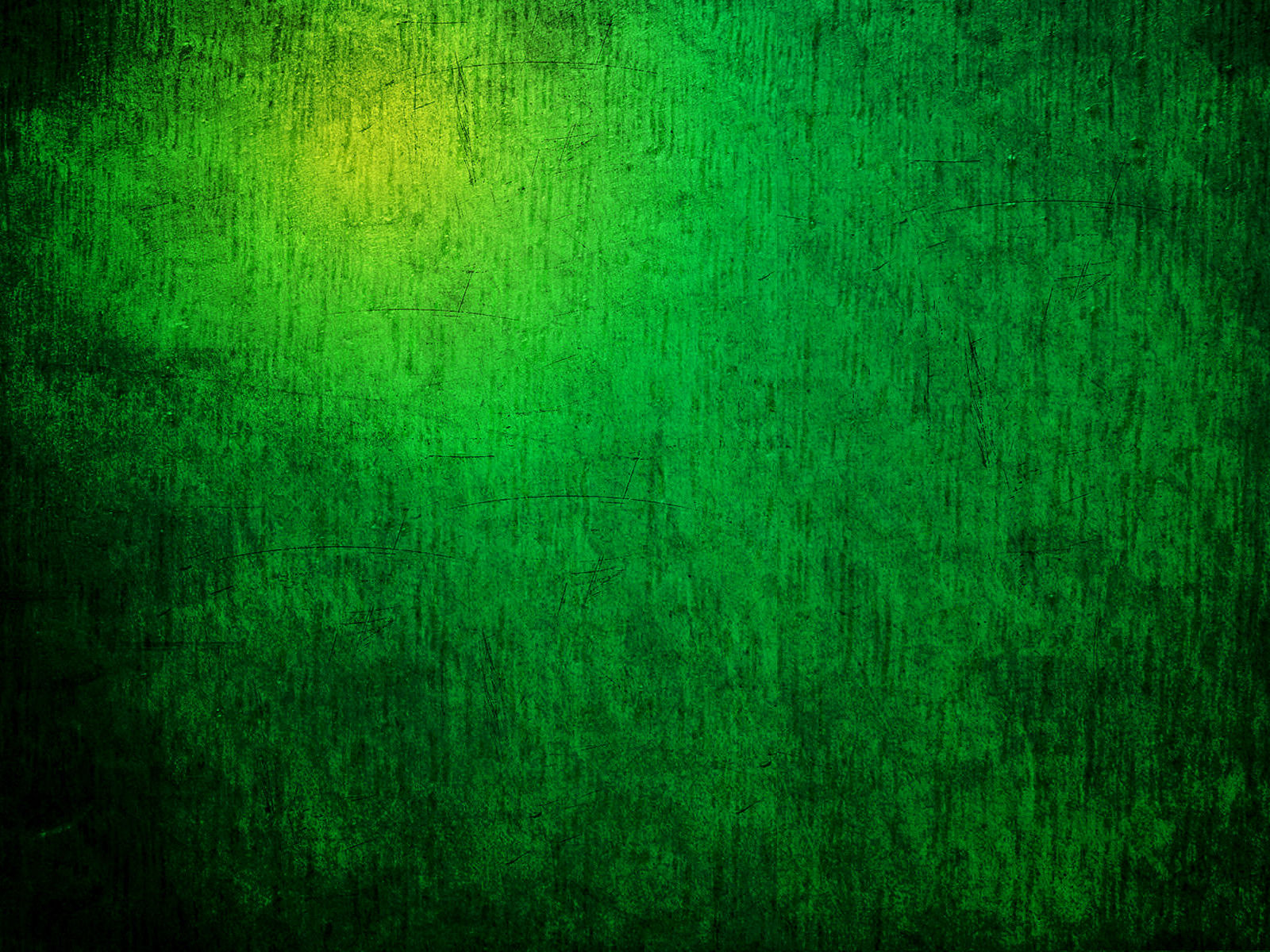 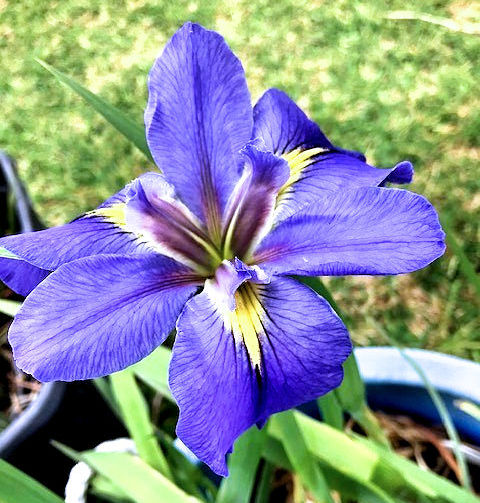 'Sinfonietta' (LA) - Nelwyn Persky
CTIS
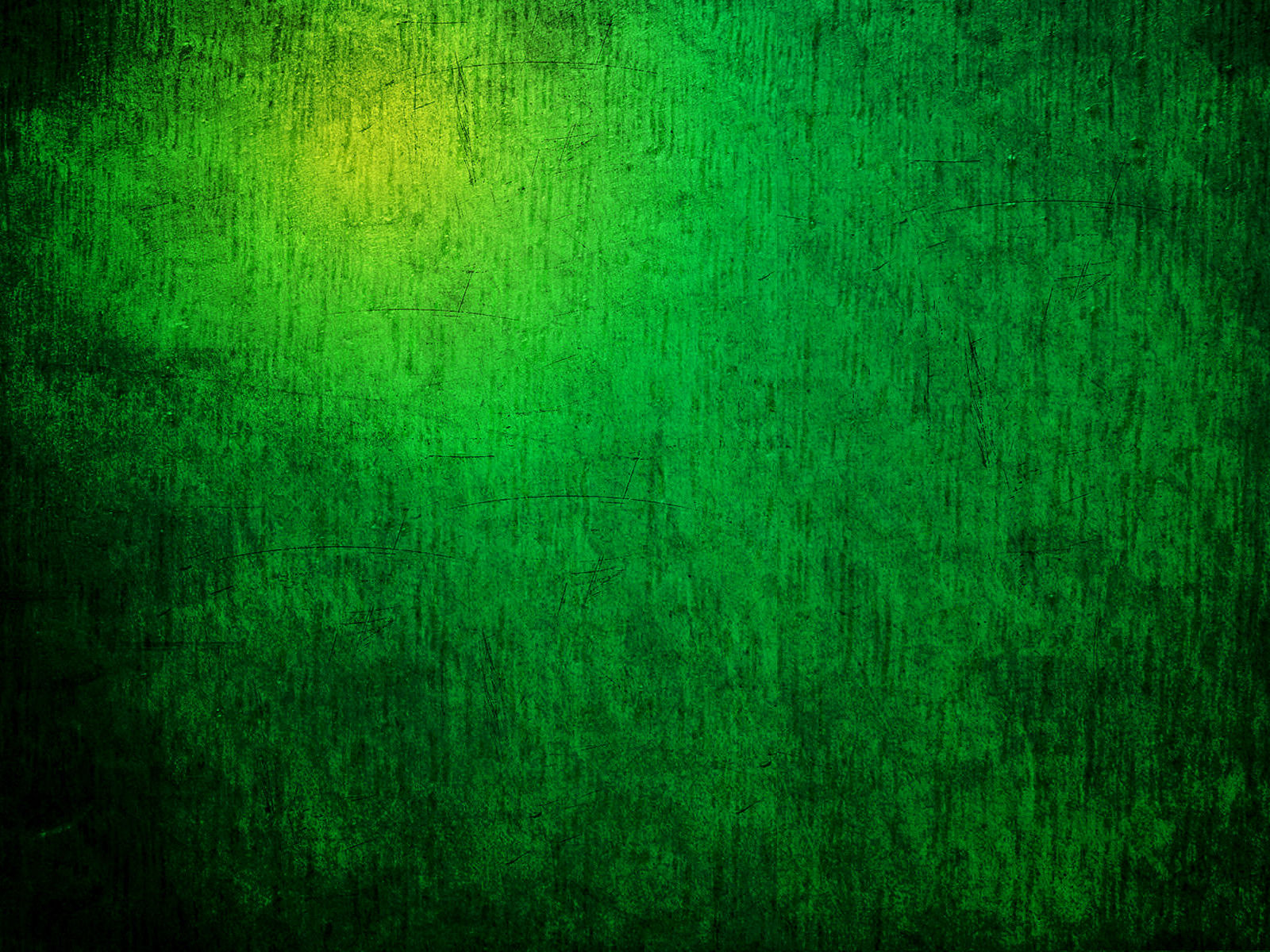 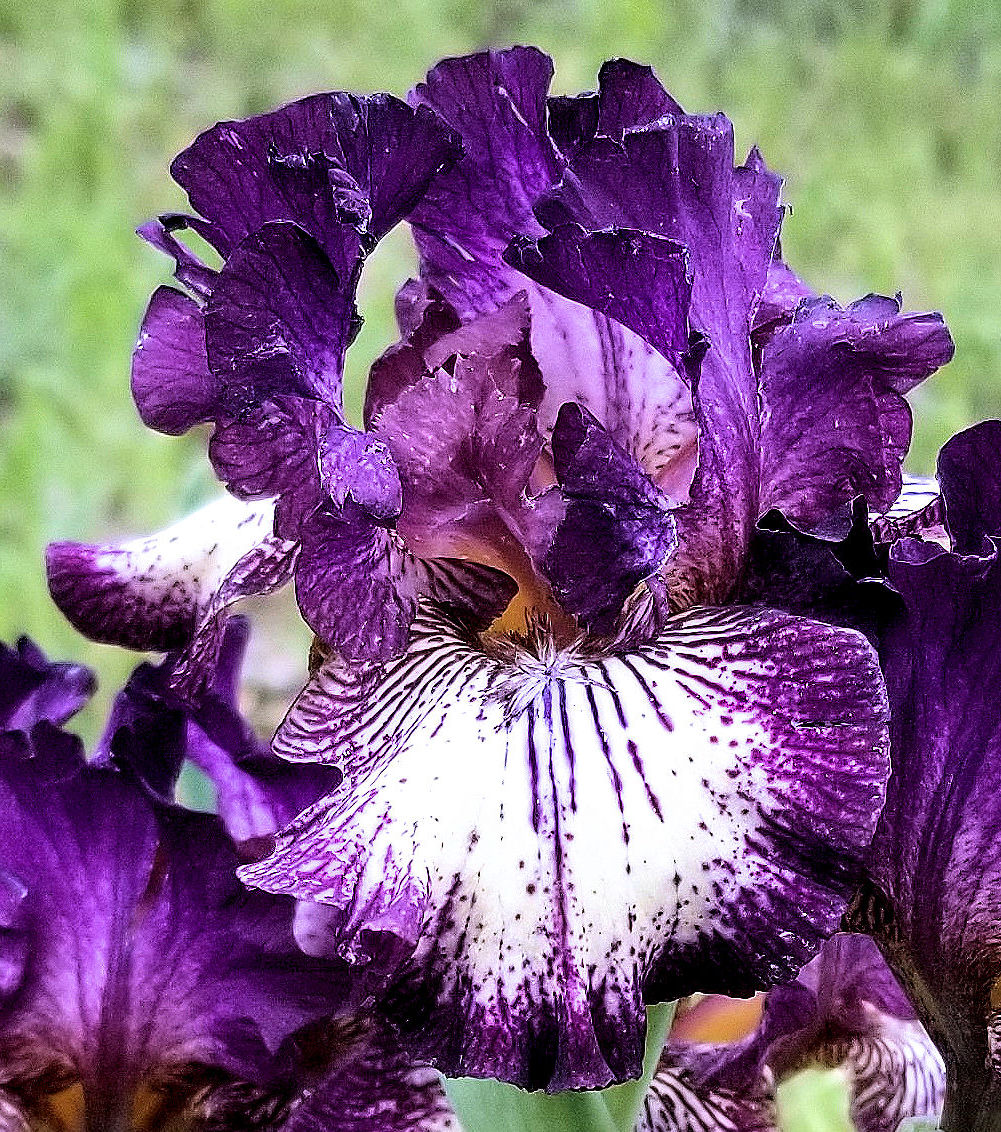 'Spiked' - Jim Landers
CTIS
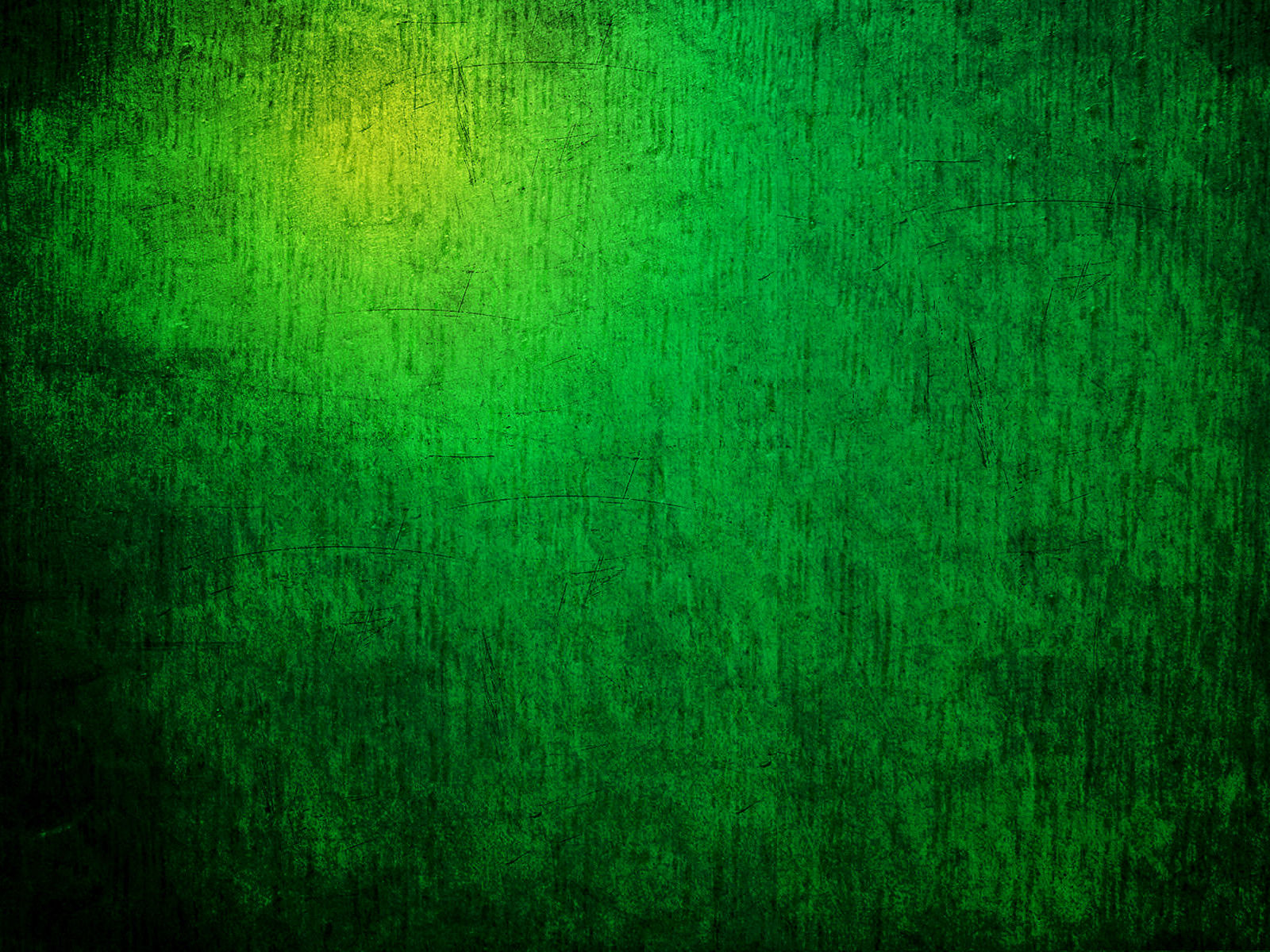 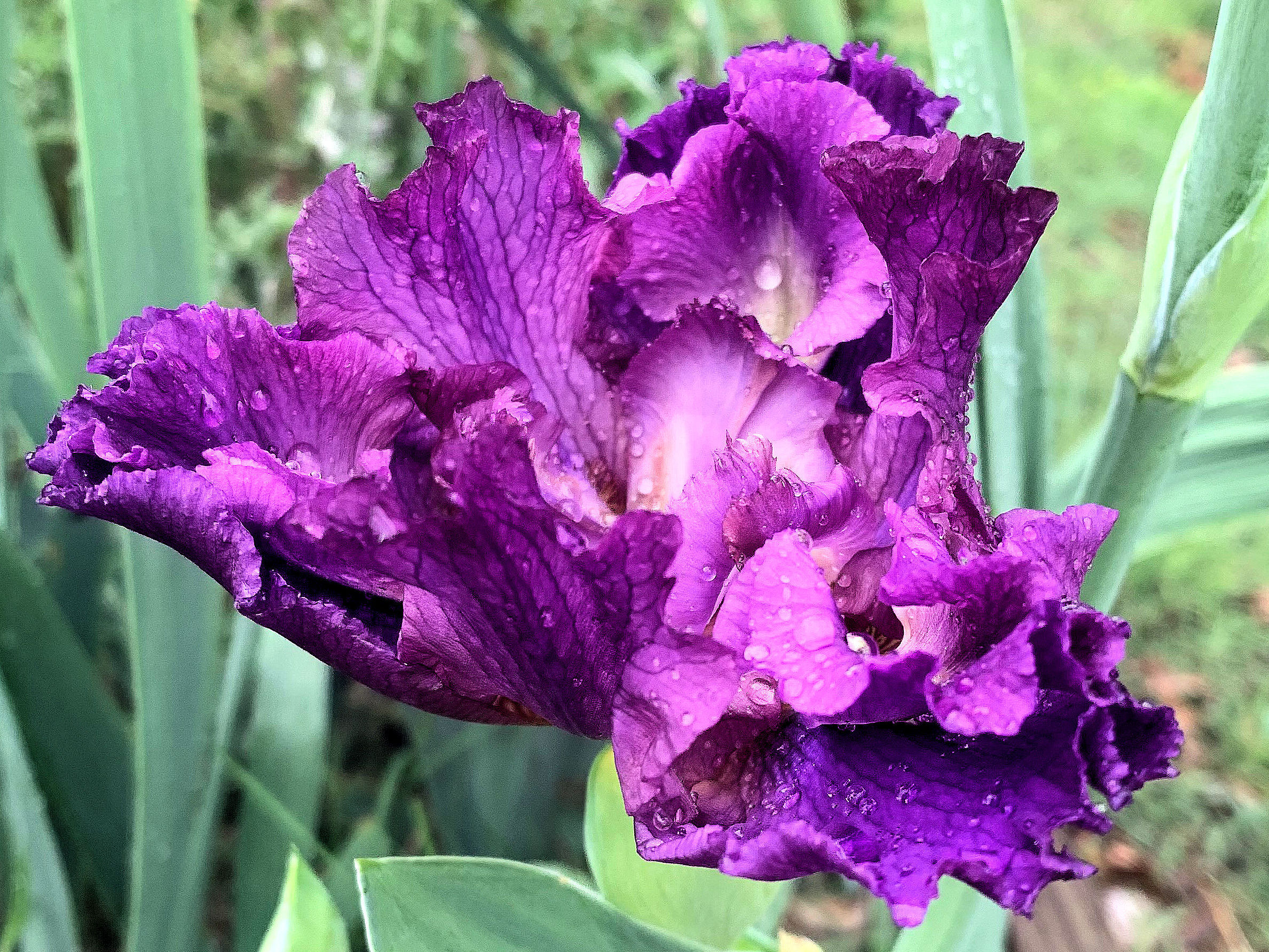 'Yuppy Puppy' - Joan Ervin
CTIS
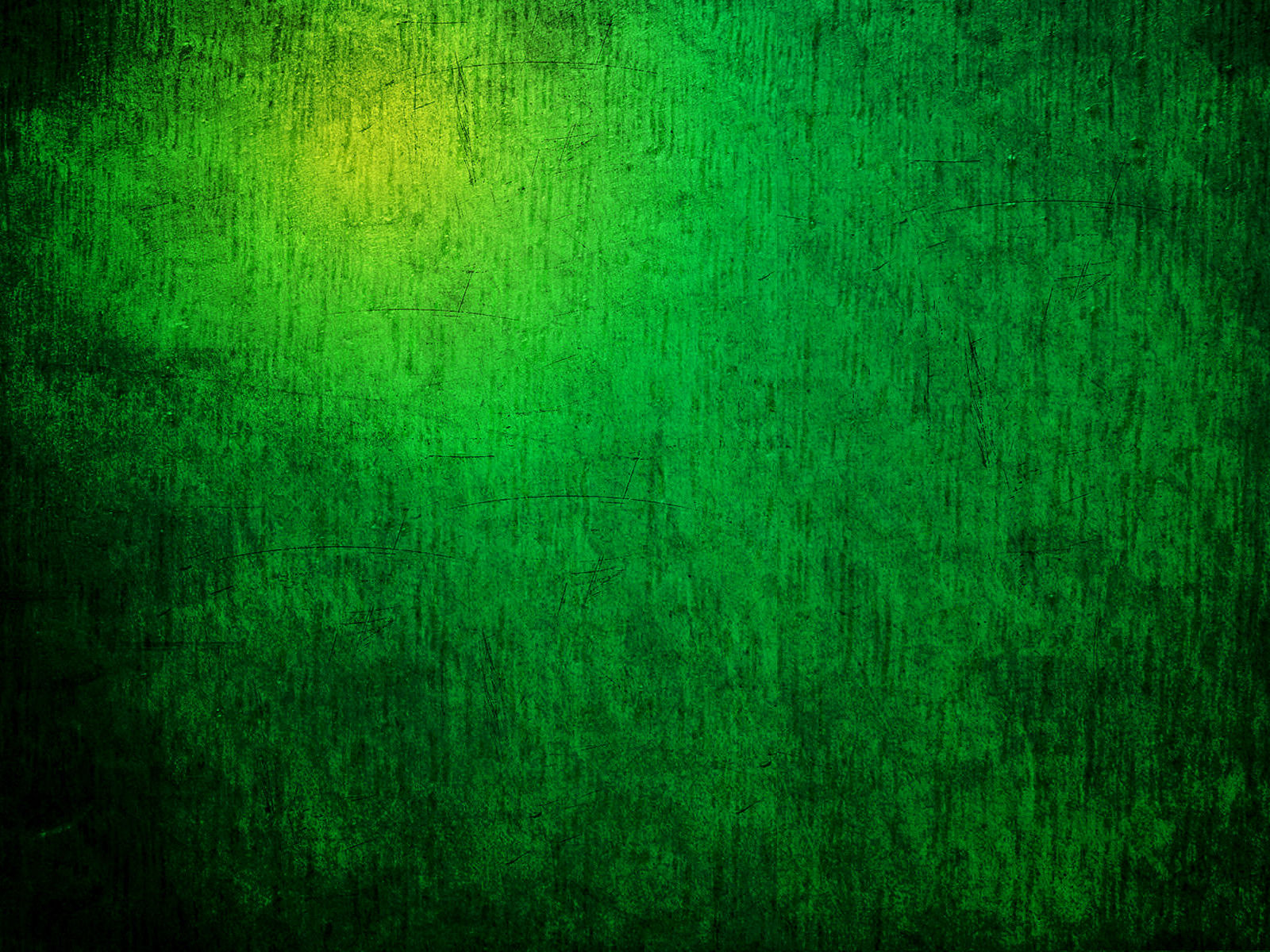 Thank you, Joan Irvin,
Jim Landers, and Nelwyn Persky for sharing pictures of your beautiful iris.

CENTRAL TEXAS IRIS SOCIETY
(formerly Belton Iris Society)

Temple, Texas
http://www.kenfuchs42.net/central_texas_is_index.html
CTIS